Детство – каждодневное открытие мира, поэтомунадо сделать так, чтобы оно стало, прежде всего,познанием человека и Отечества, их красоты и величия.В.А. Сухомлинский
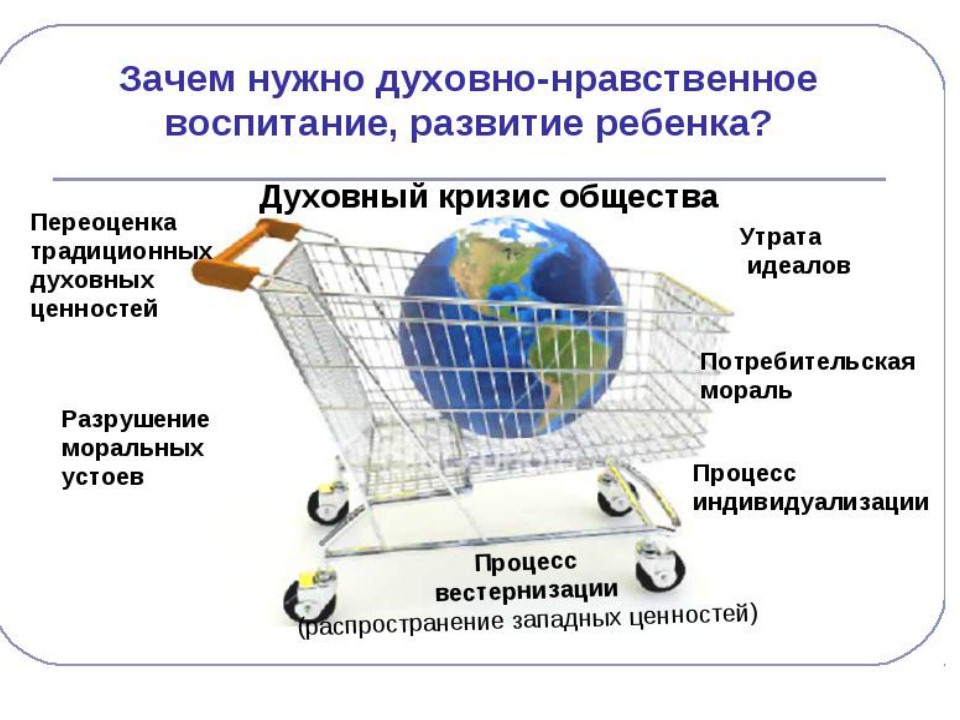 Государством ставится проблема развития высоконравственной личности, патриота своего Отечества, укоренённой в национальной культуре, ответственно относящейся к судьбе своей страны, рассматривается как условие стабильного развития общества, идущего по пути модернизации, социально-экономических и политических преобразований, способного твердо и уверенно противостоять внешним вызовам.
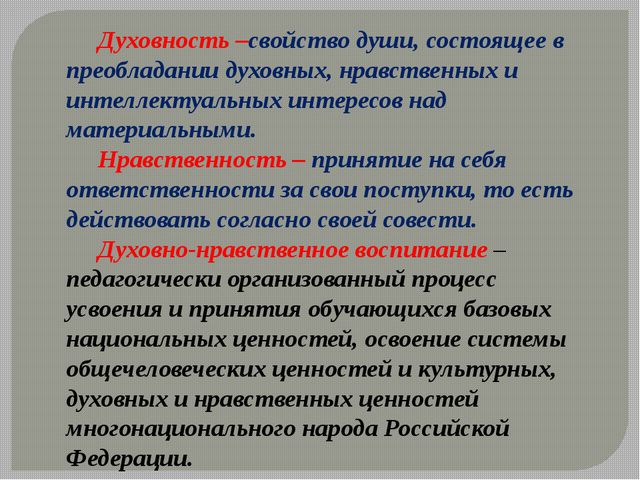 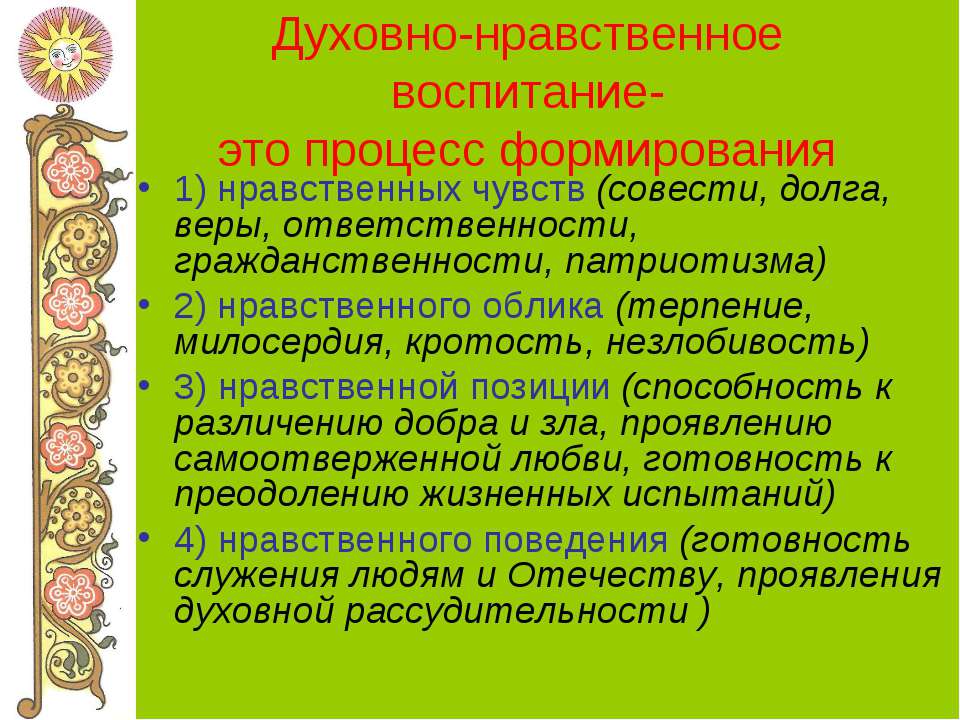 Для решения обозначенной  проблемы 
ставила перед собой следующие задачи:
1. Разработать и реализовать проекты нравственного  содержания, которые будут способствовать развитию нравственной личности ребенка-дошкольника,  формированию у воспитанников патриотического сознания.

2.   Создание образовательной среды в группе способствующей   расширению  детского кругозора  в изучении культуры страны и родного края.

3.  Организация  работы клуба «Наша дружная семья» Активное вовлечение родителей в проектную деятельность, участие во всех интересных делах группы.
Система работы с детьми  по нравственно-патриотическому воспитанию детей представлена следующими темами:
- Детский сад
- Семья
- Родной город
- Страна, её столица, символика
- Народная культура и  традиции
- Права ребёнка (Конвенция)
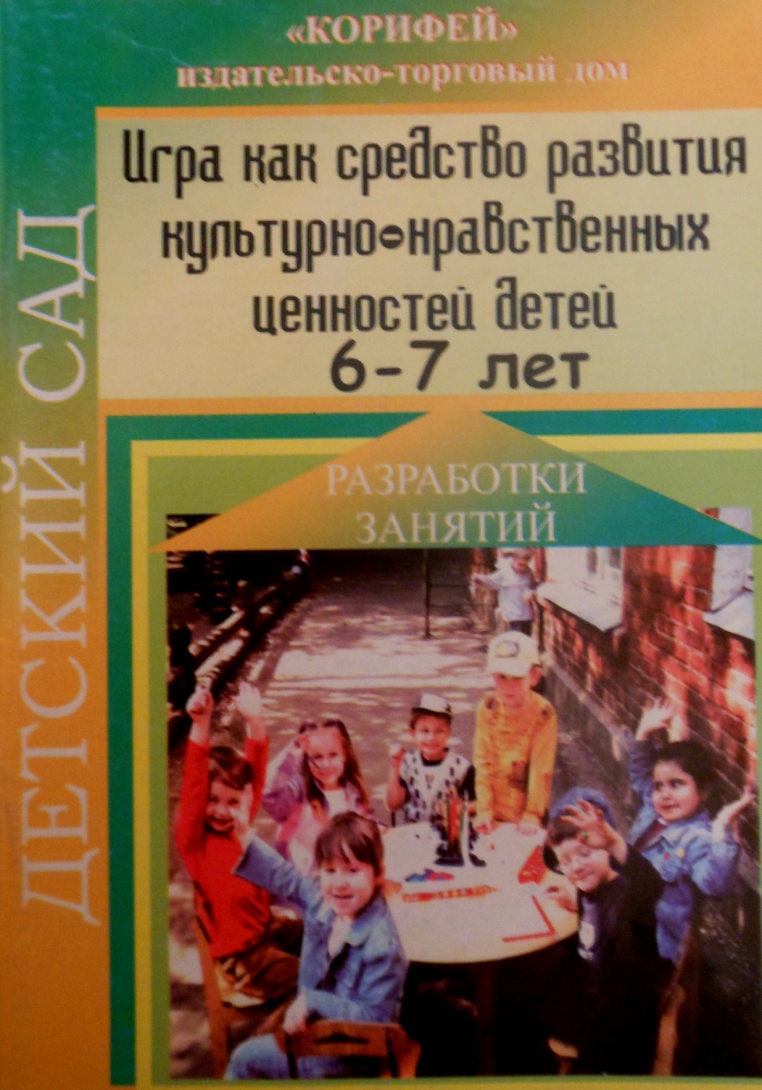 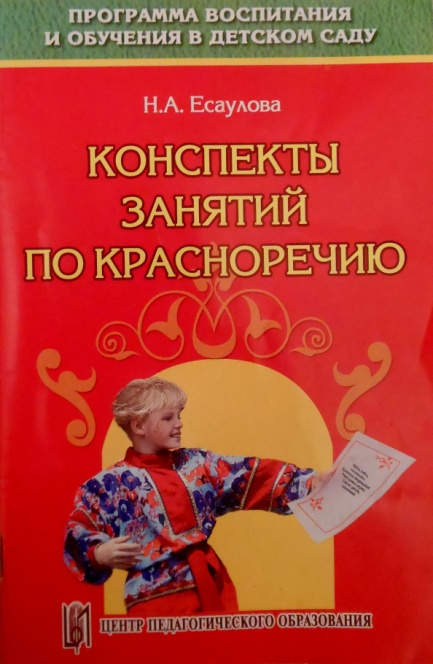 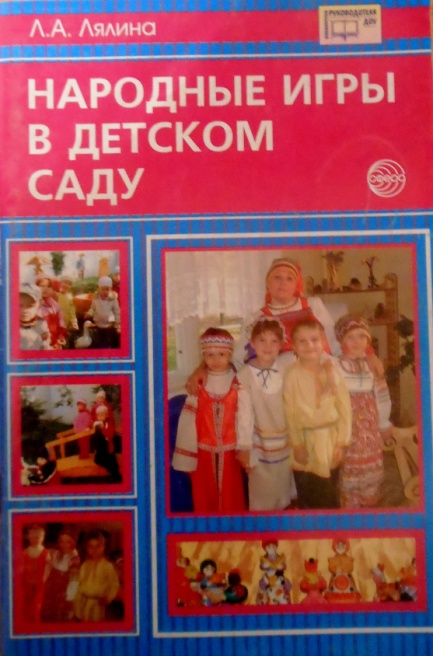 Предметно-развивающая среда в группе
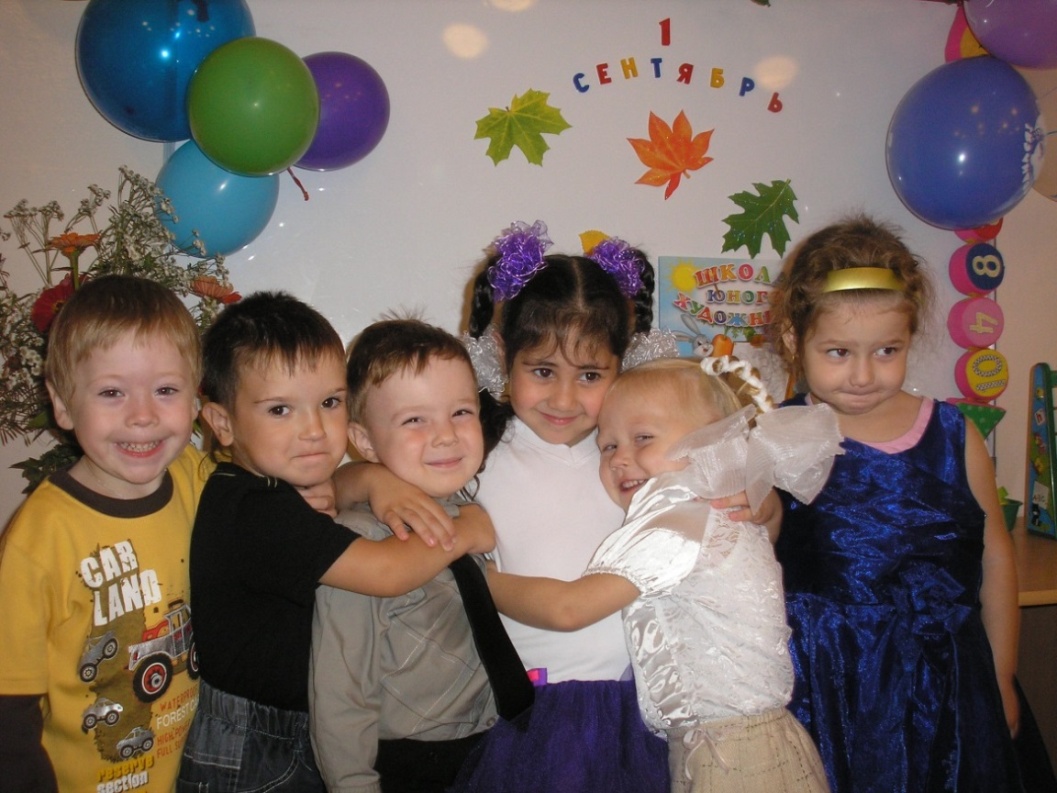 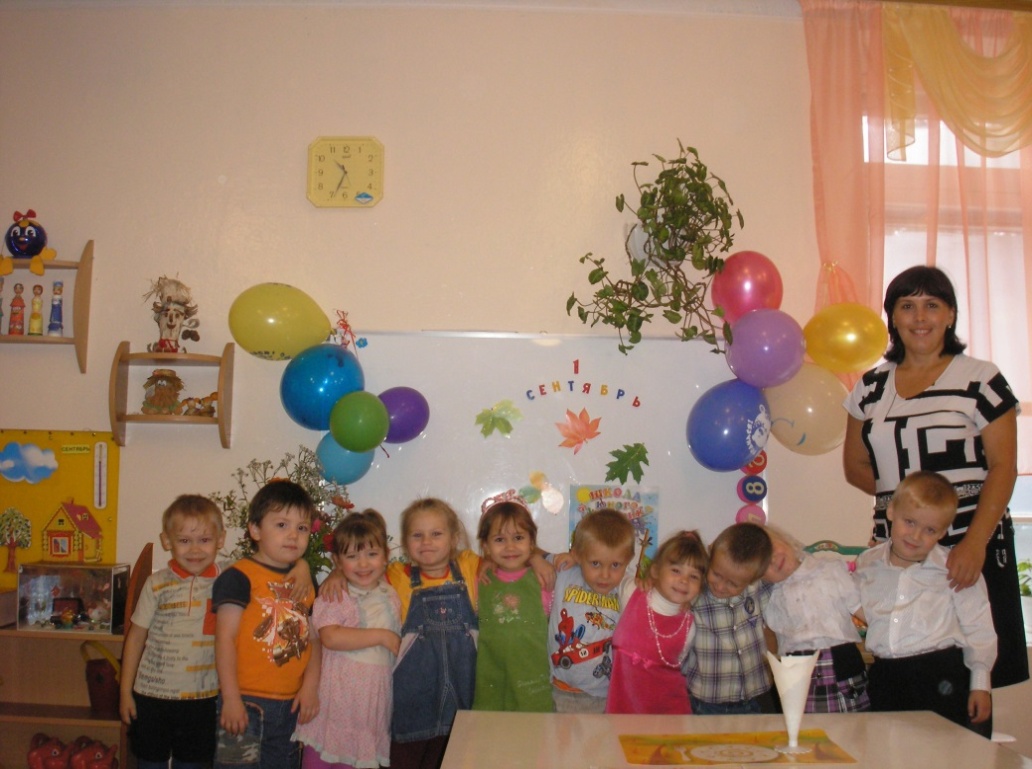 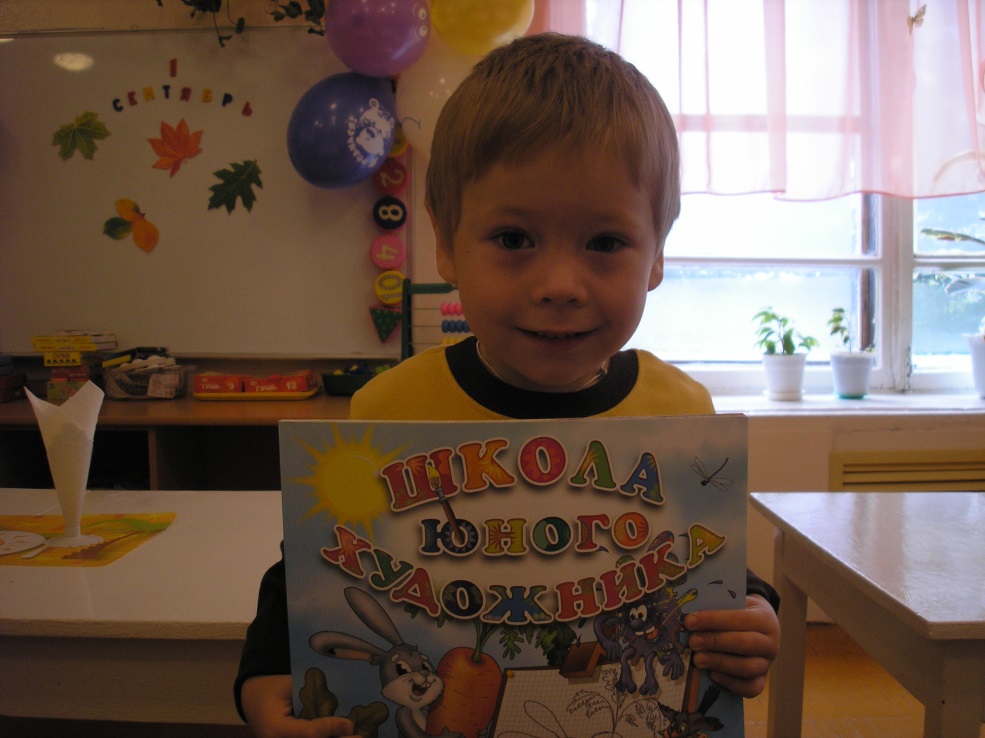 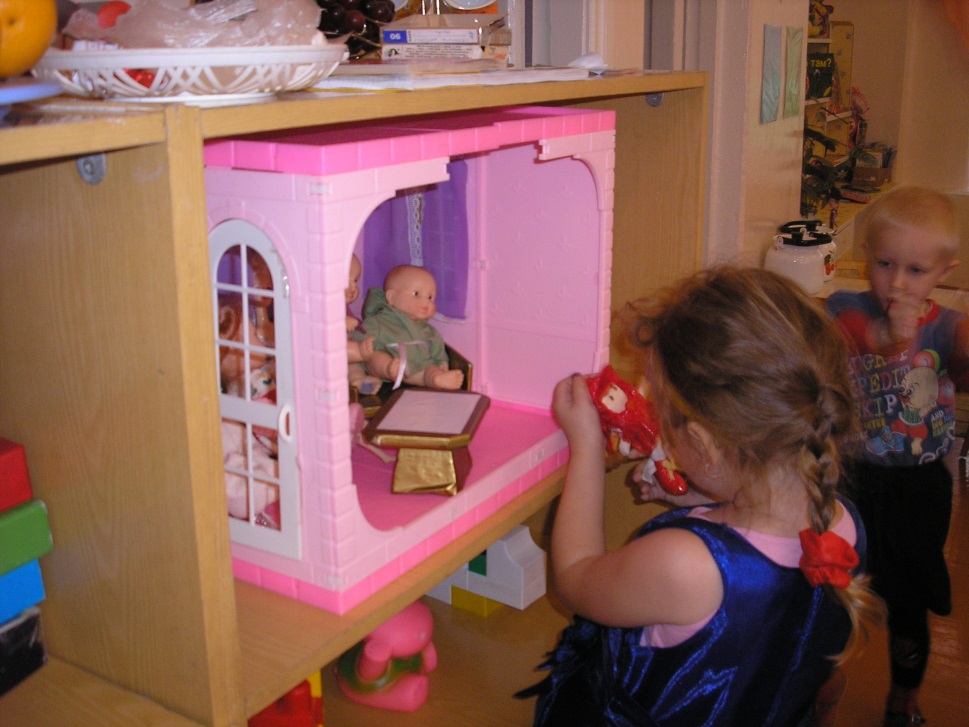 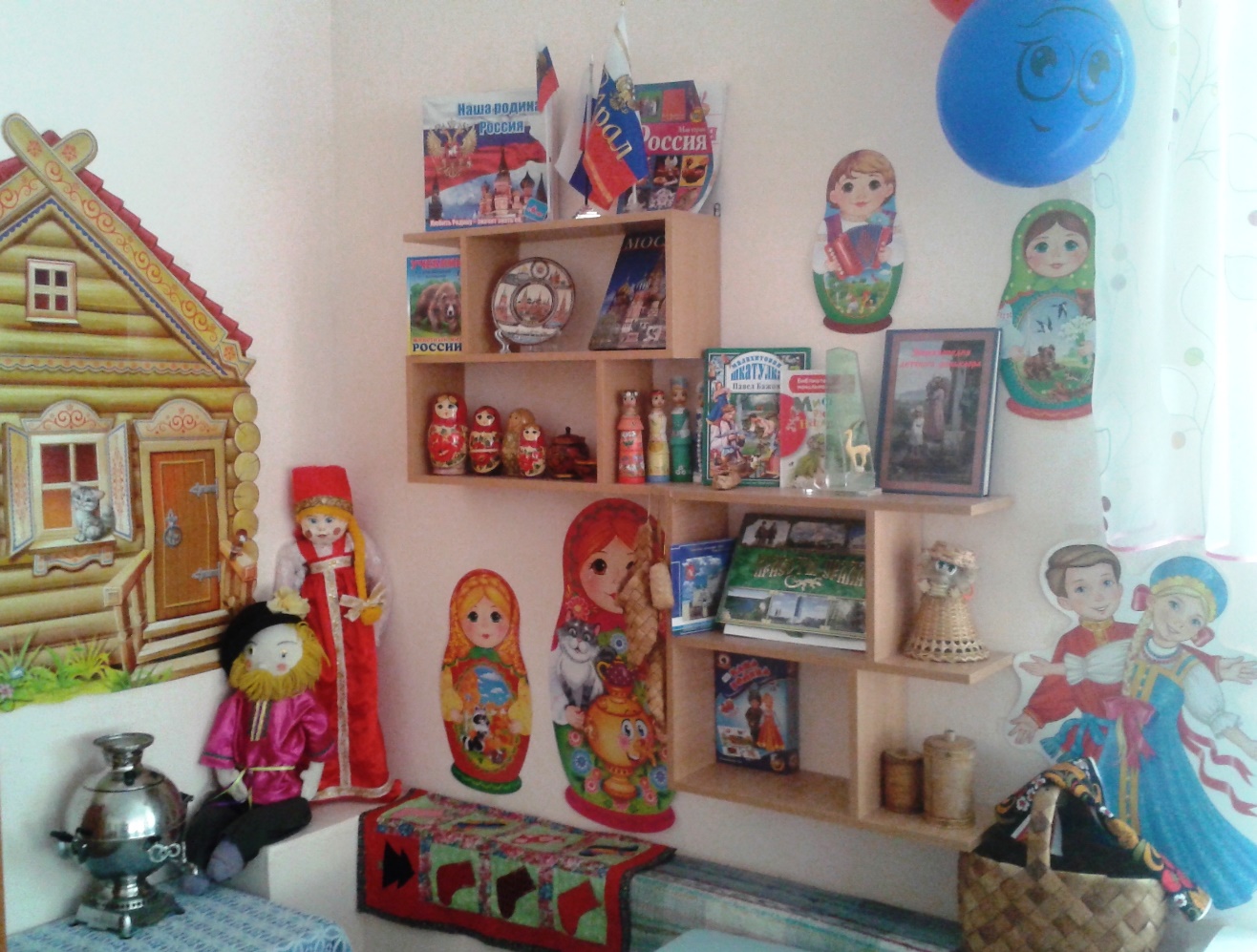 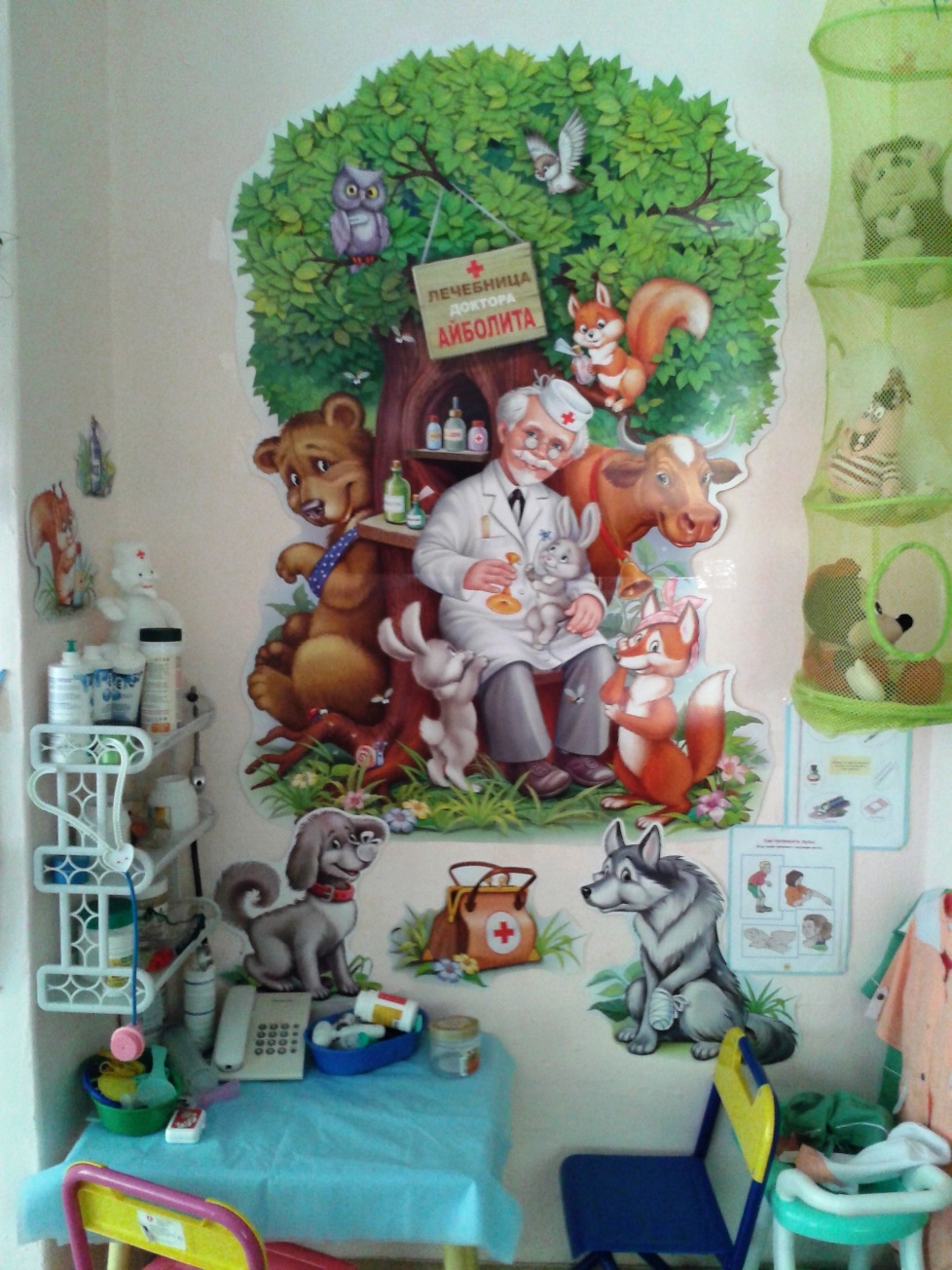 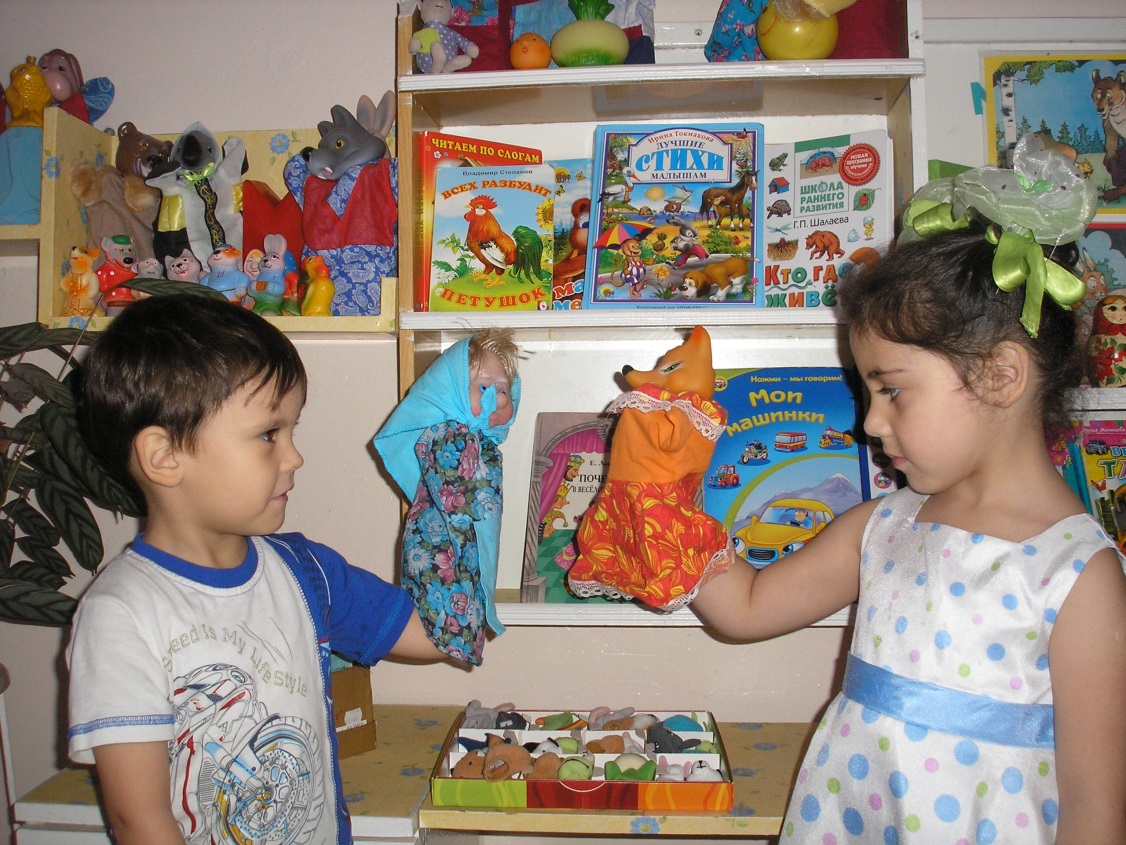 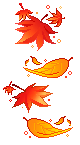 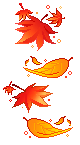 Мини-проект «САМЫЙ ДОБРЫЙ ОСЕННИЙ ДЕНЬ!»
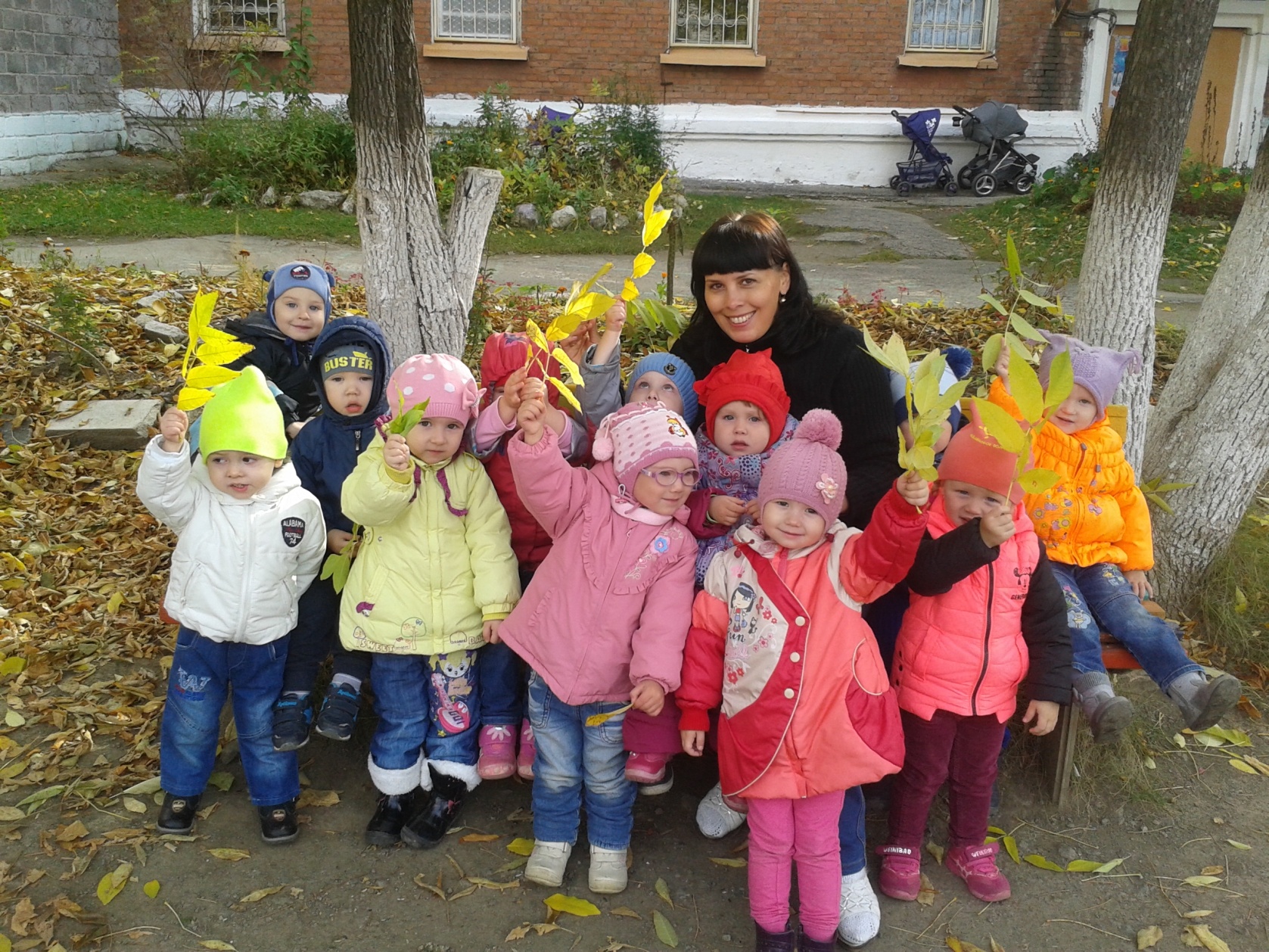 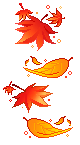 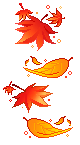 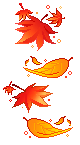 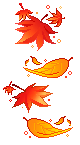 Проект «Варежки»
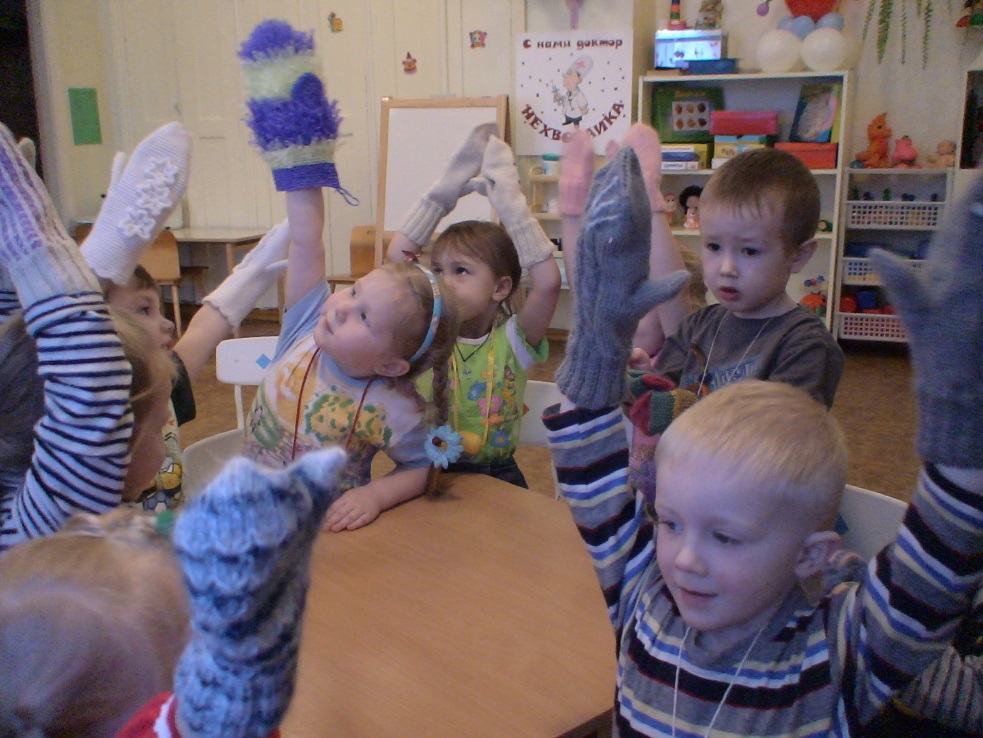 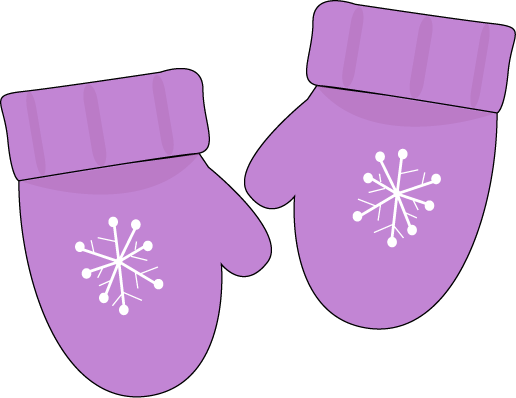 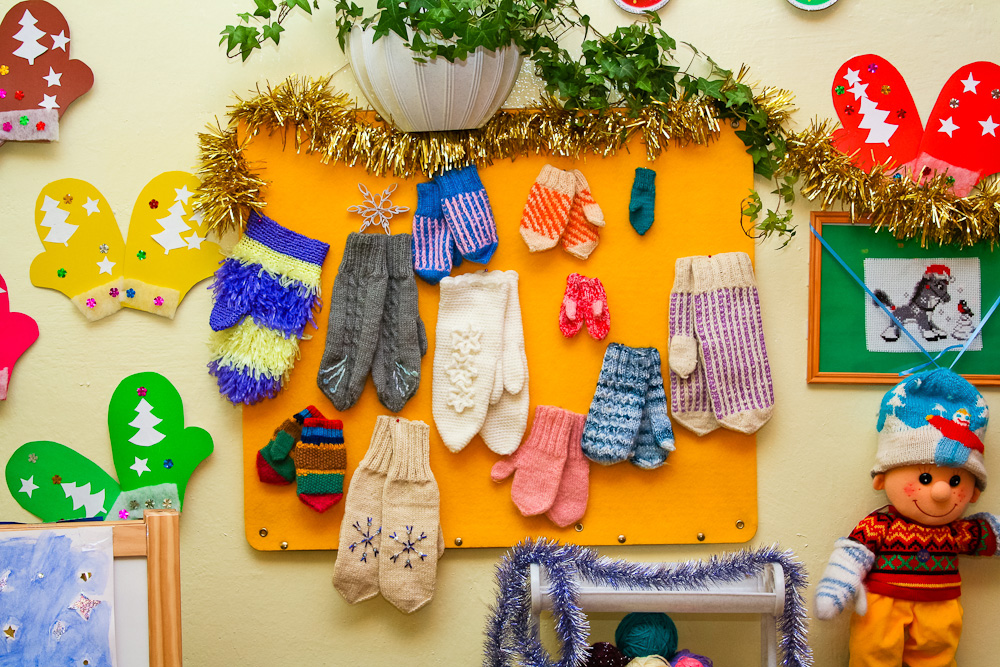 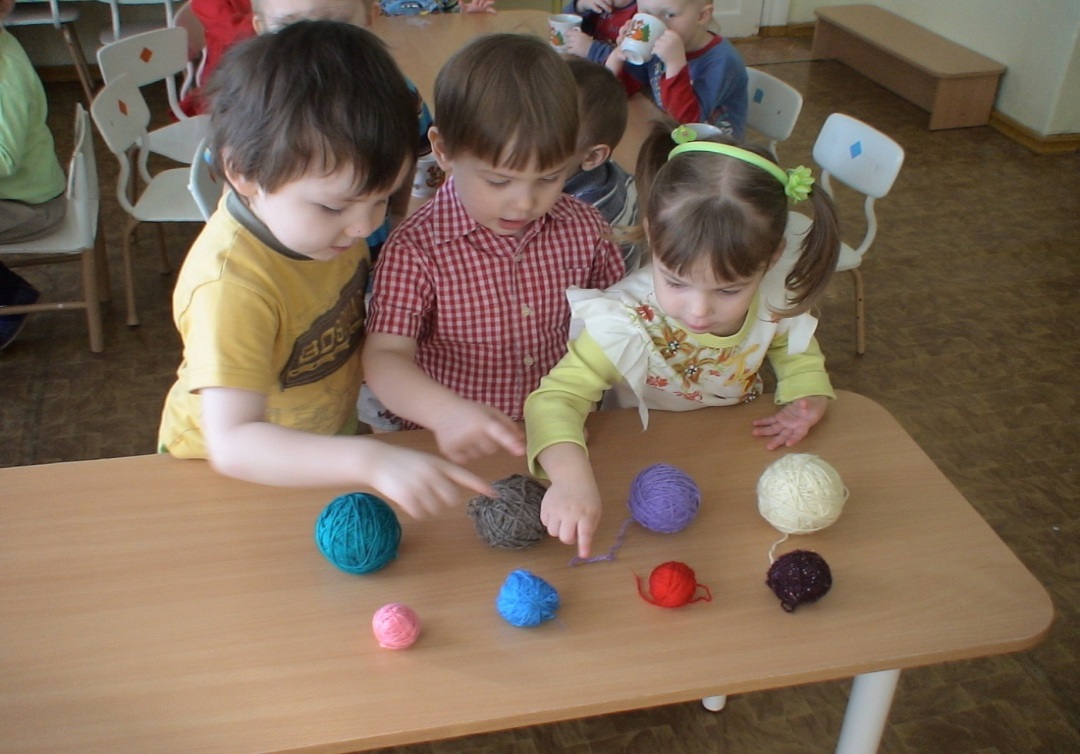 Проект «Берёза – символ России»
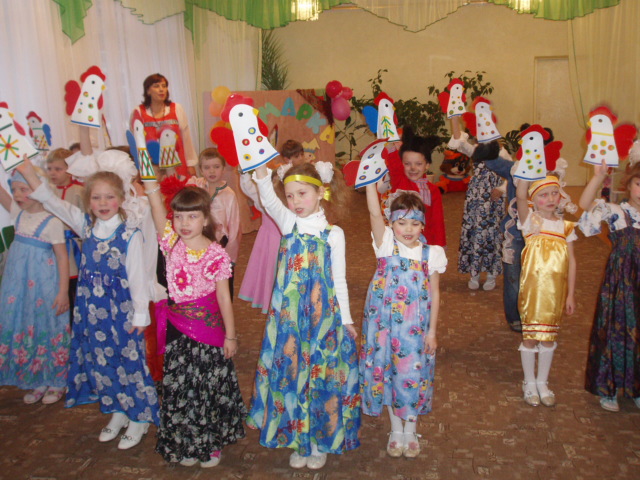 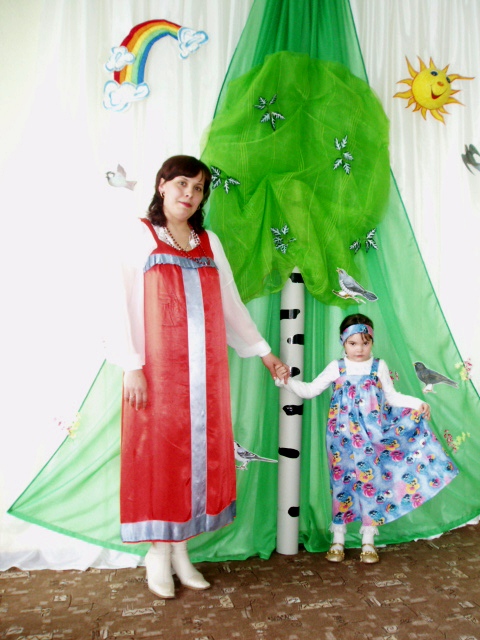 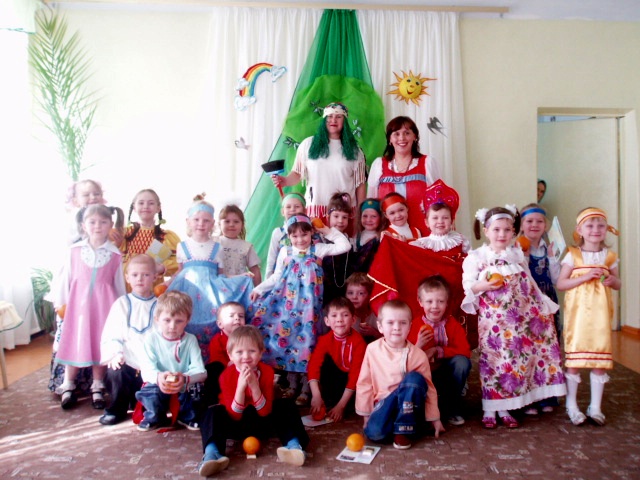 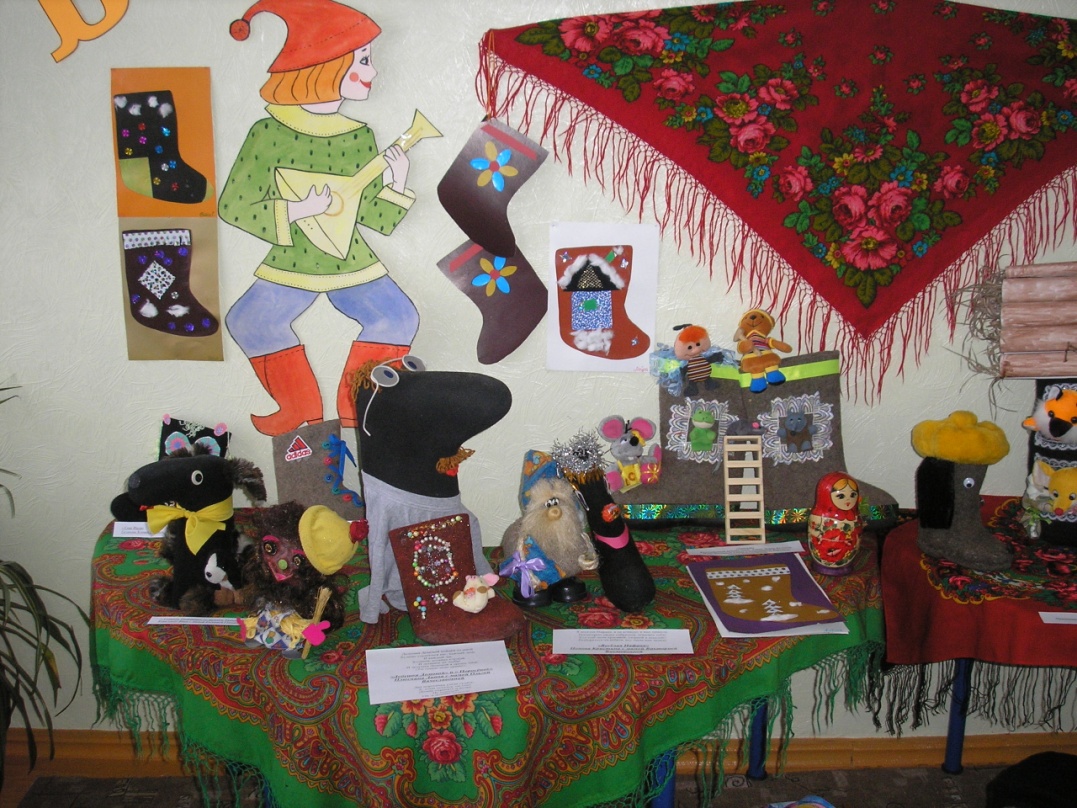 Проект: 
«Войлочная 
Сказка»
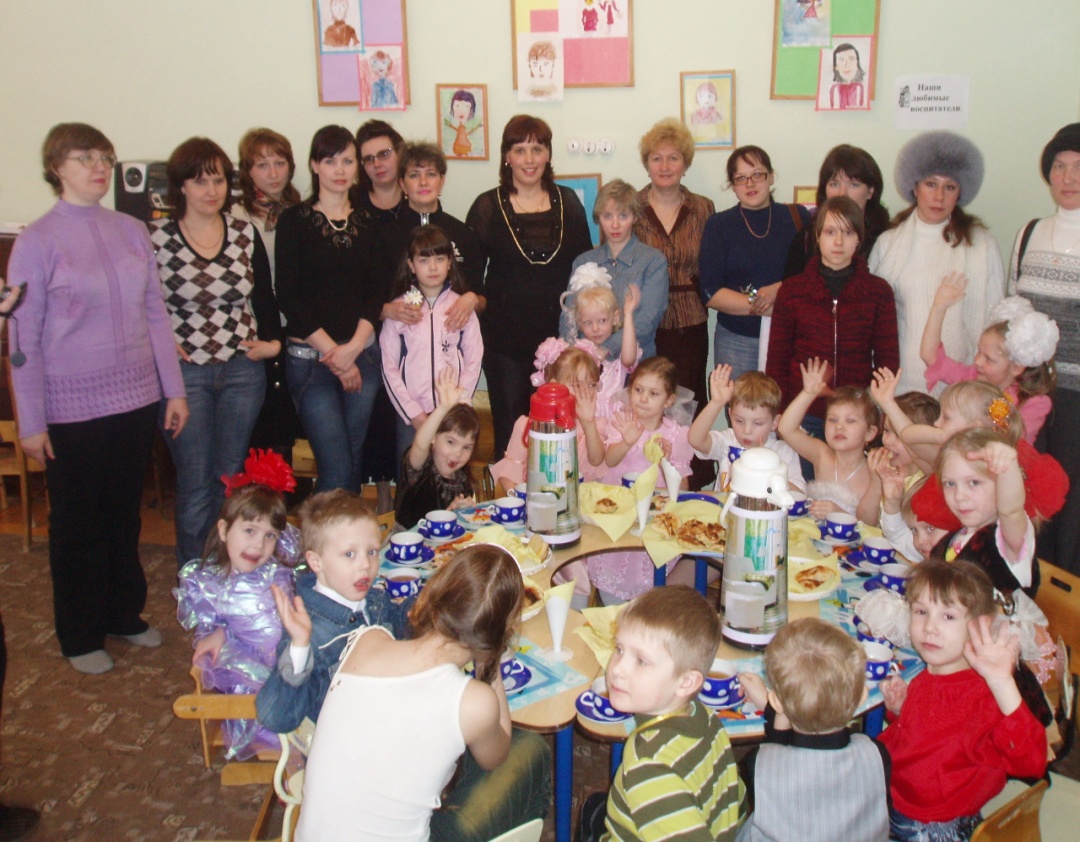 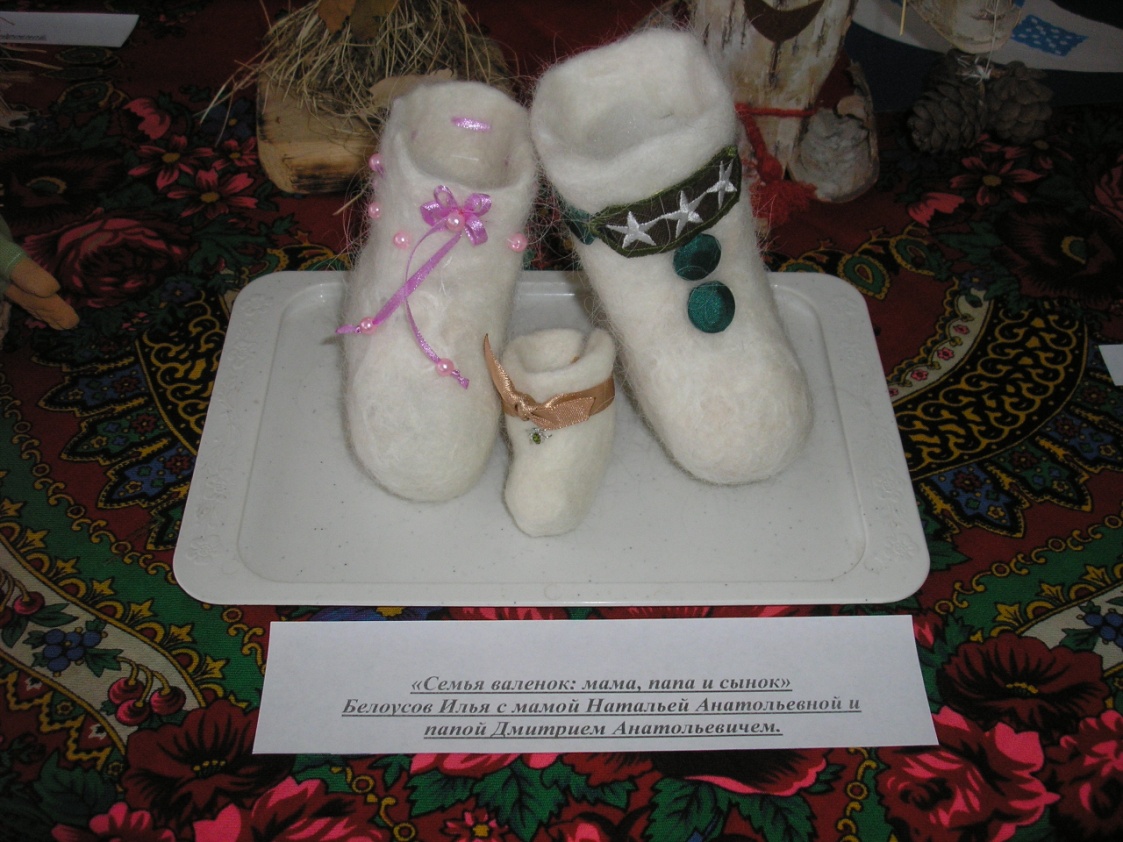 Проект «Поющий самовар»
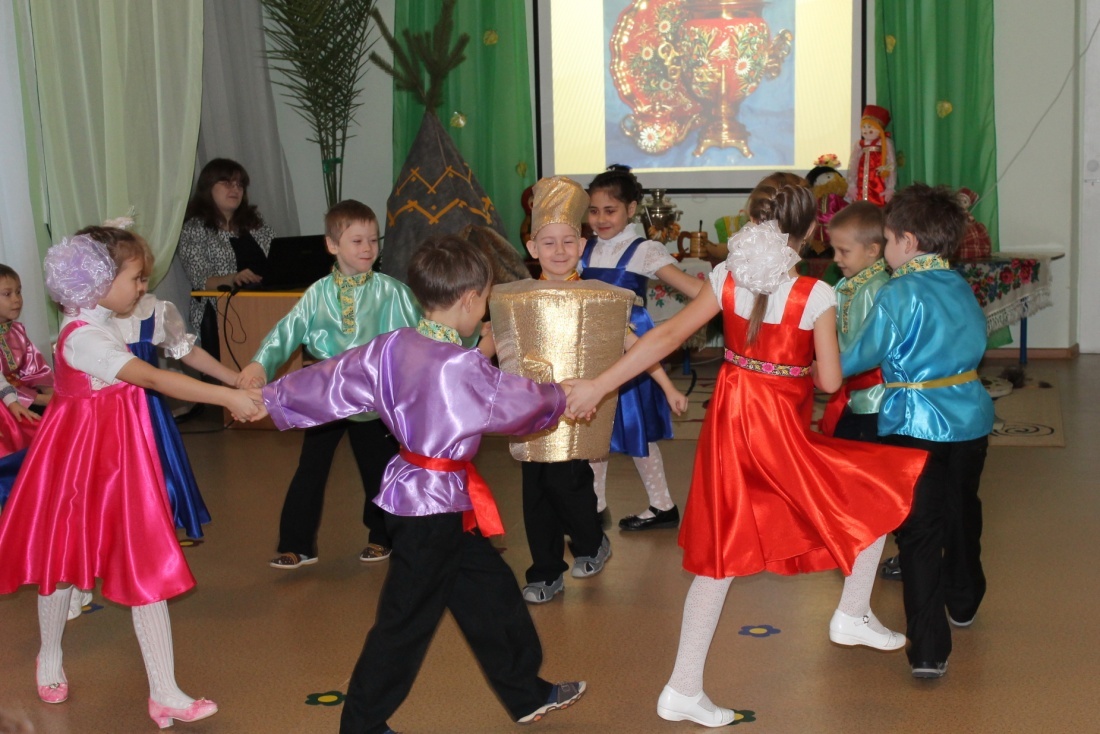 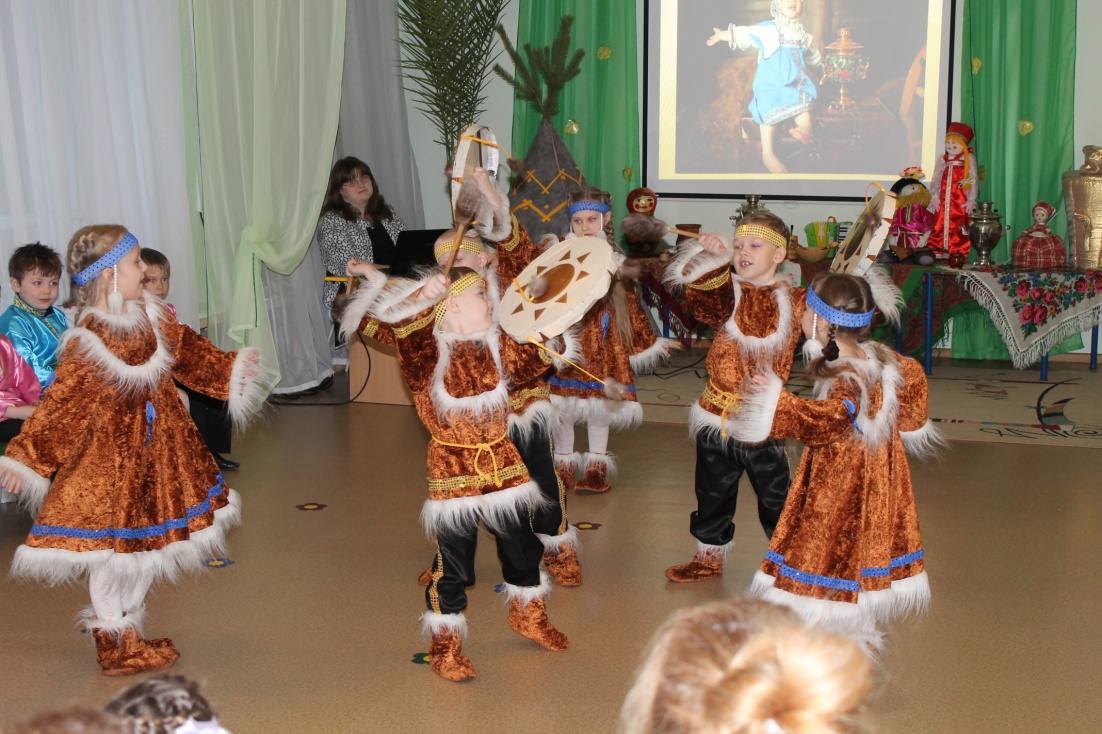 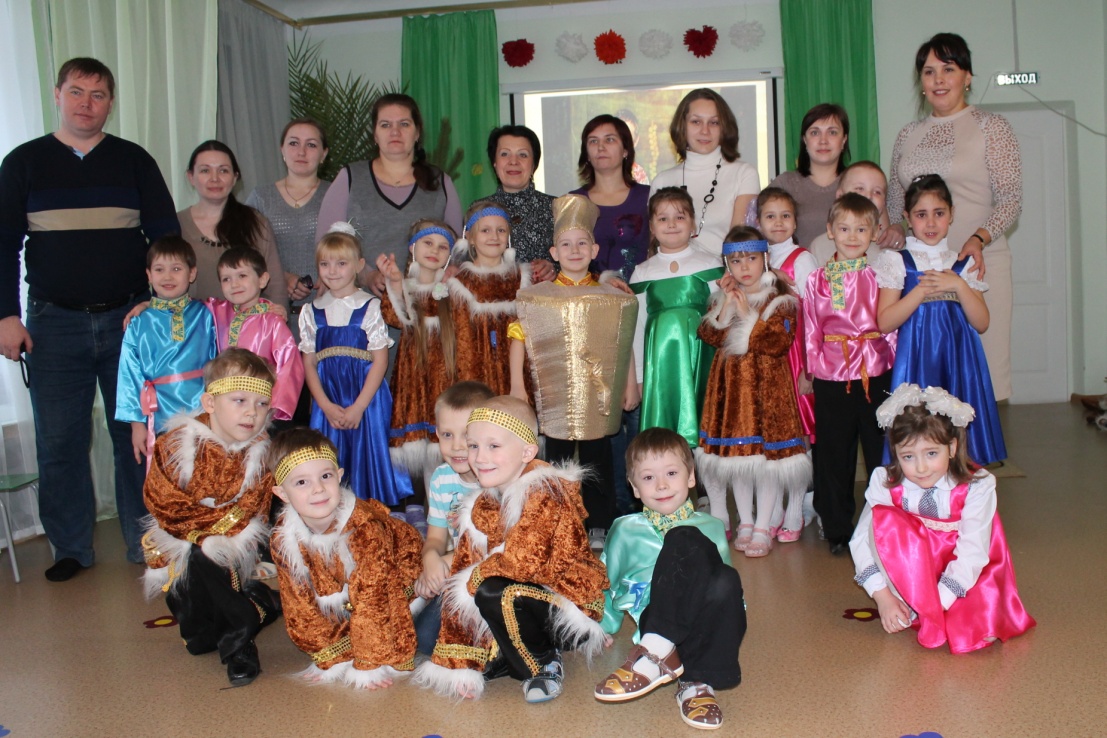 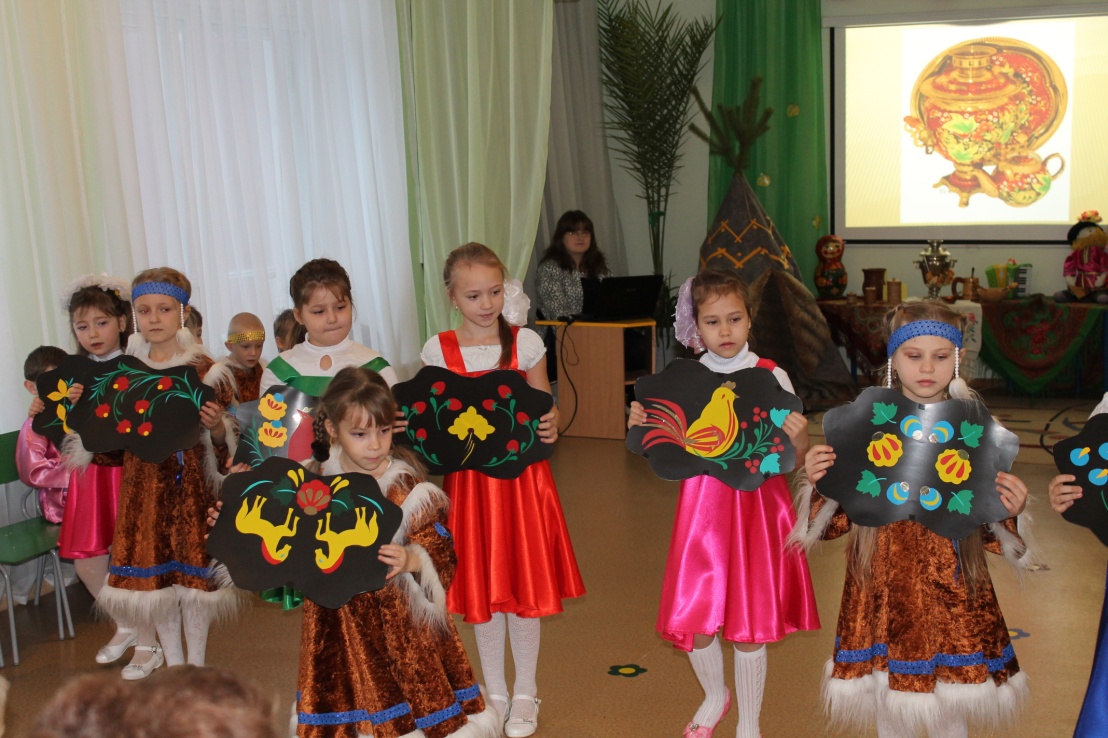 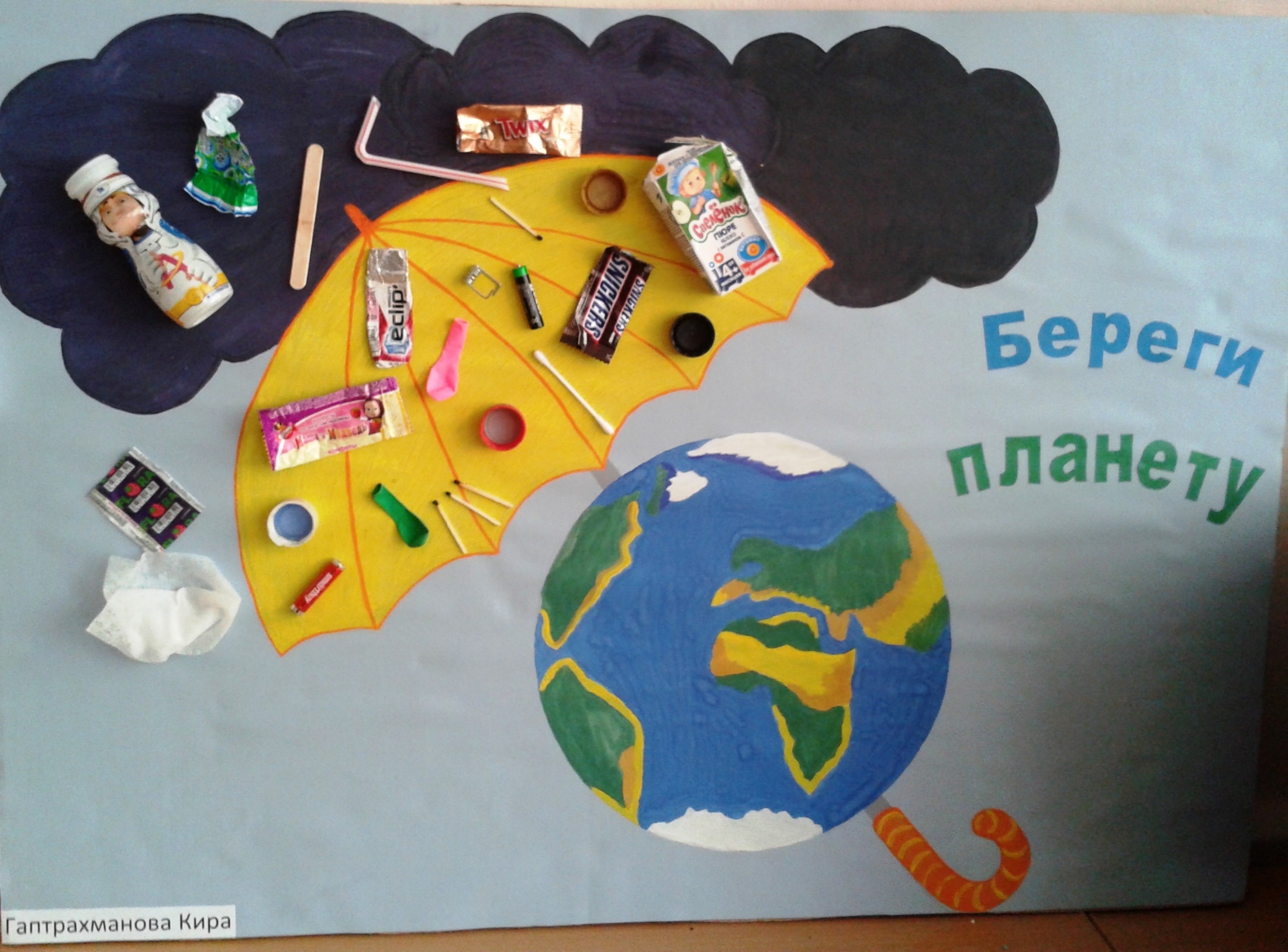 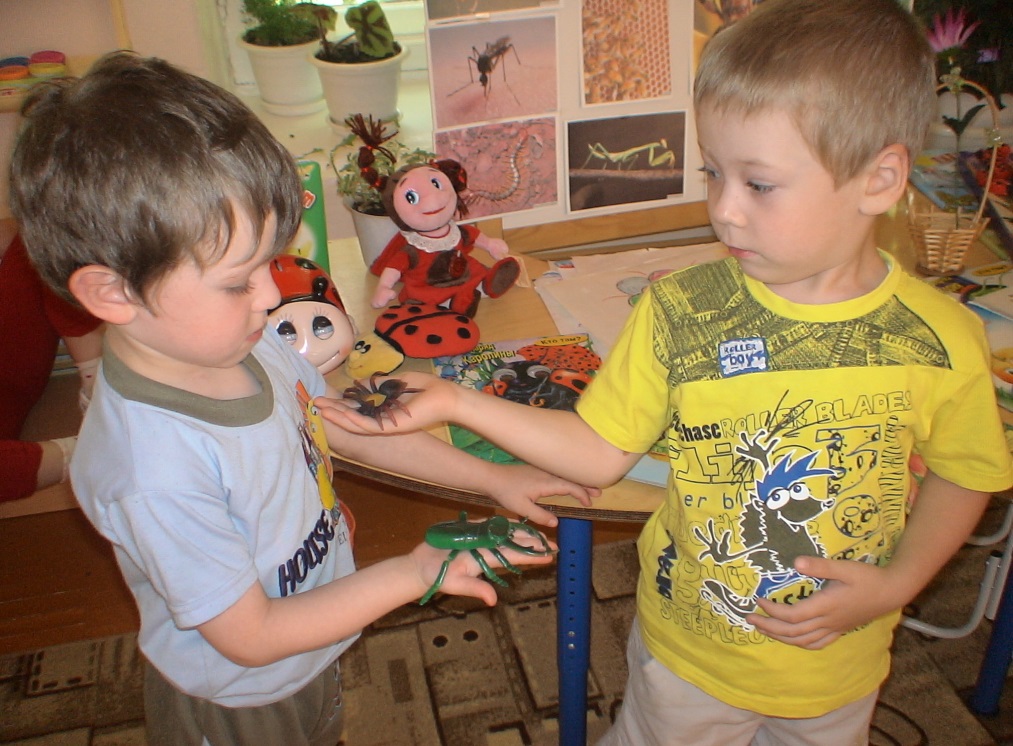 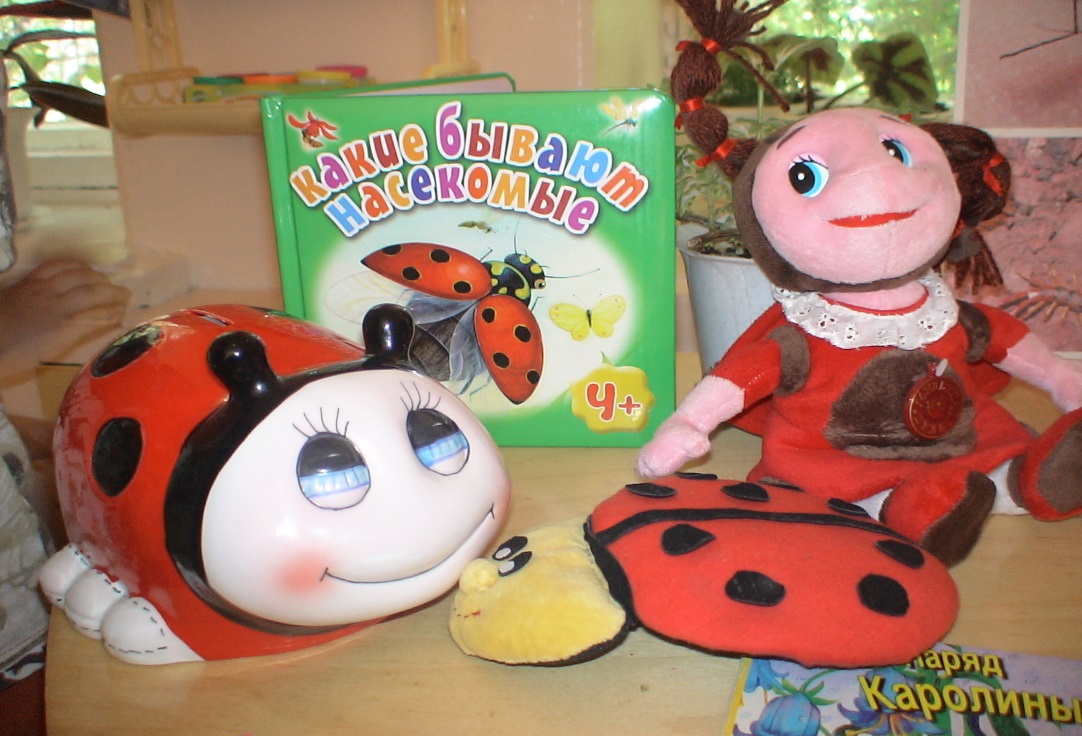 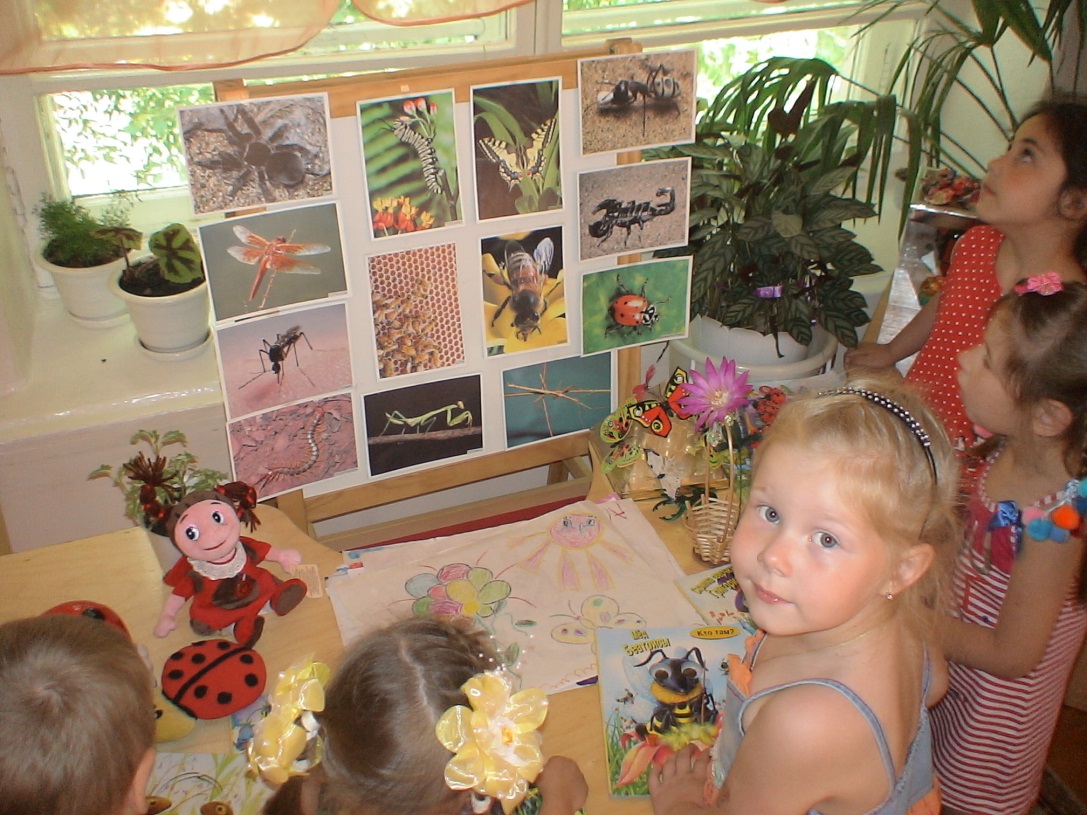 Проект «Путешествие в мир насекомых»
Участие в городском конкурсе «Экоколобок»
Проект  «Славим труд горняков»
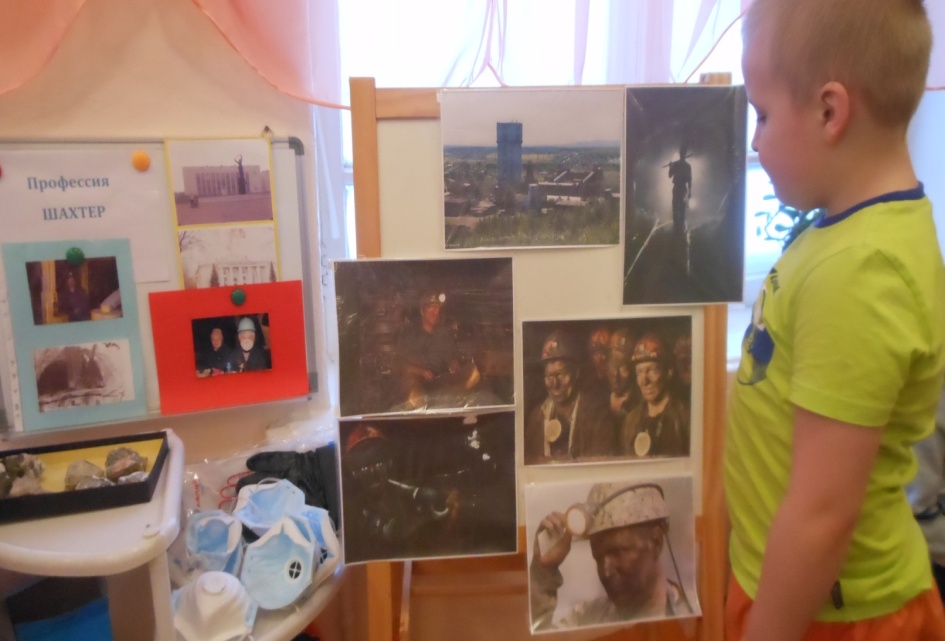 Нам и нашим детям посчастливилось жить в одном из красивейших мест Земли: на Урале, городе Кушва, который находится в Свердловской области. Главная профессия нашего города – шахтер.
В каждой семье есть тот, кто работает на шахте «Южная». Профессия шахтера очень опасная, трудная, но почетная.
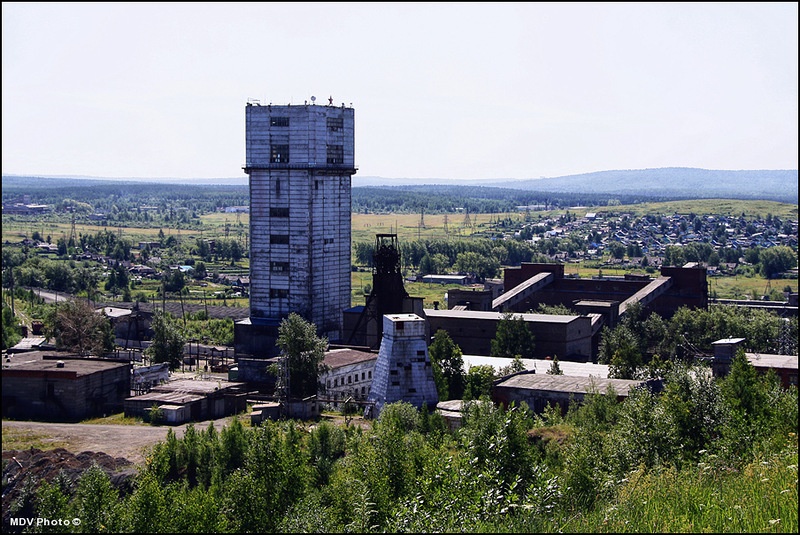 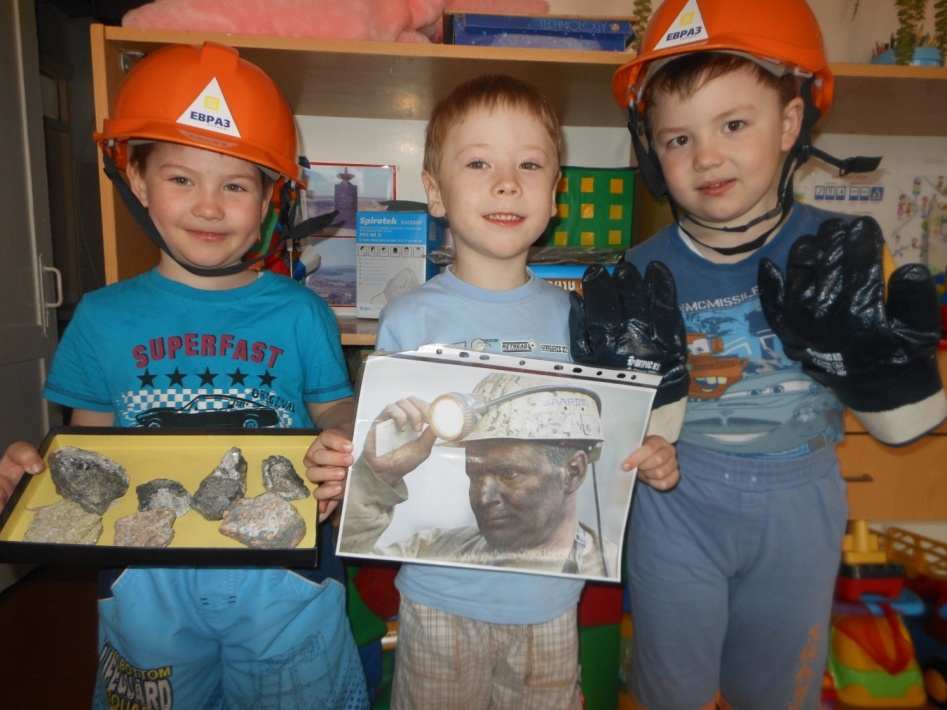 Цель: привитие интереса к профессии шахтёр.

Задачи:
Познакомить детей с профессией шахтёра. Помочь осознать сложность и востребованность шахтёрского труда.
Воспитывать любовь к родному краю, уважение к людям труда.
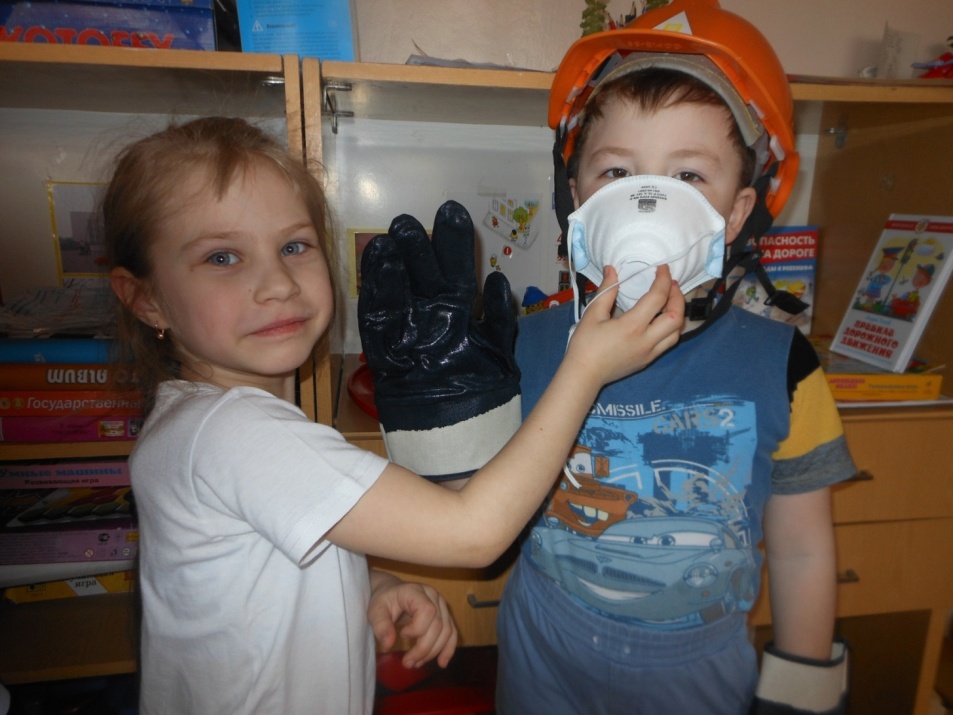 Проект  «Моя дружная семья!»
Настя Лащакова: «Семья –
 это счастье!»
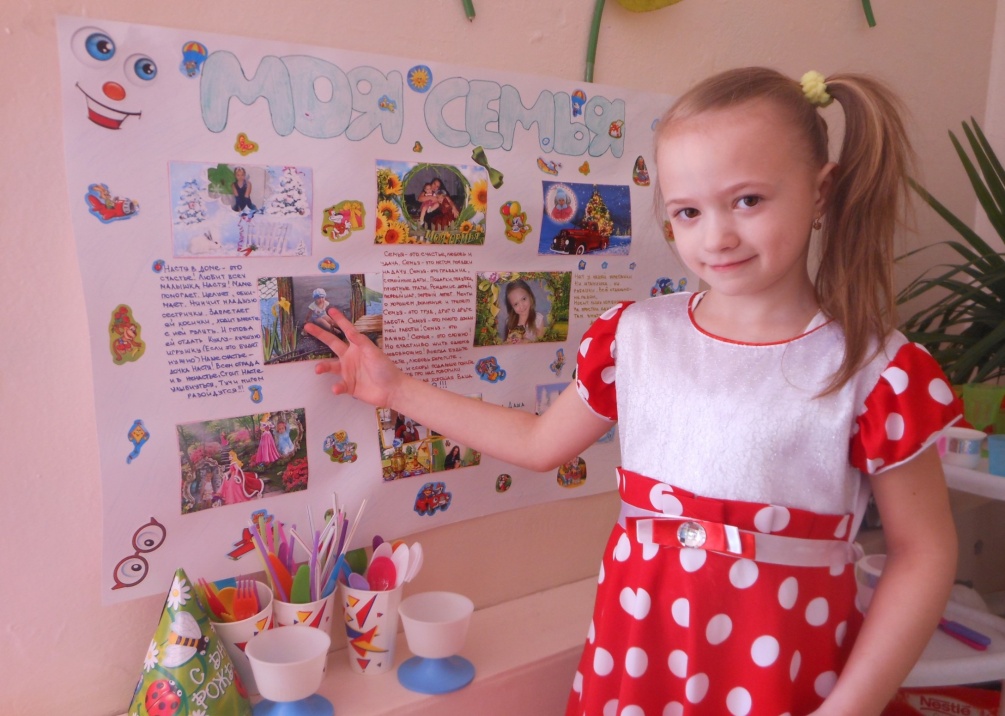 Женя Уткина : «Мои близкие»
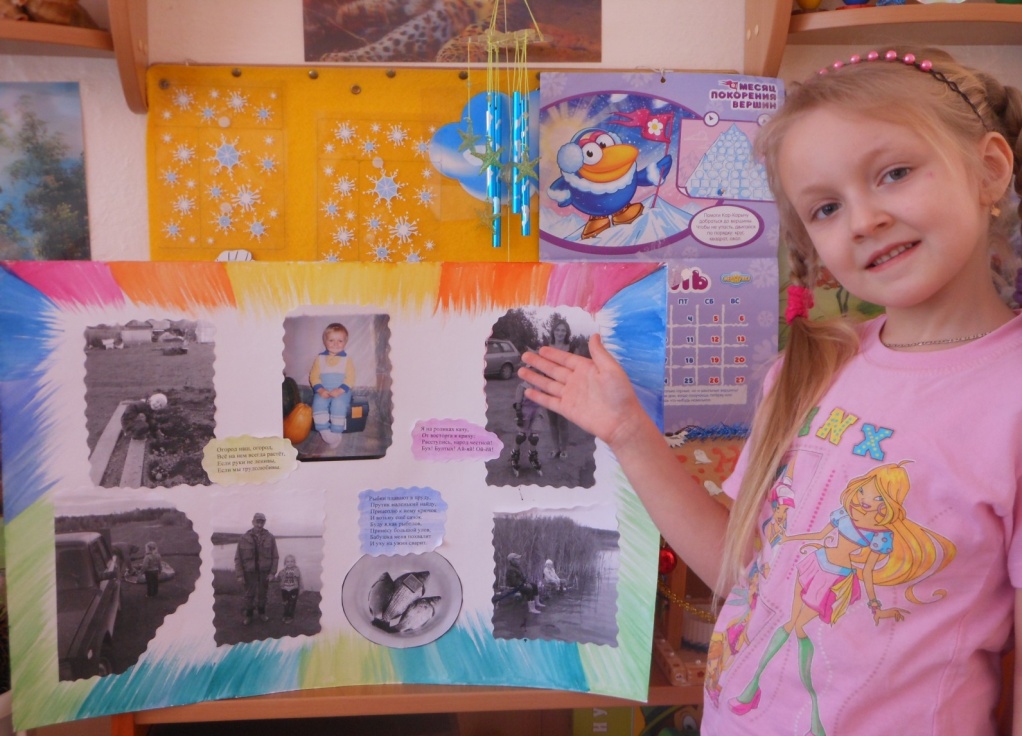 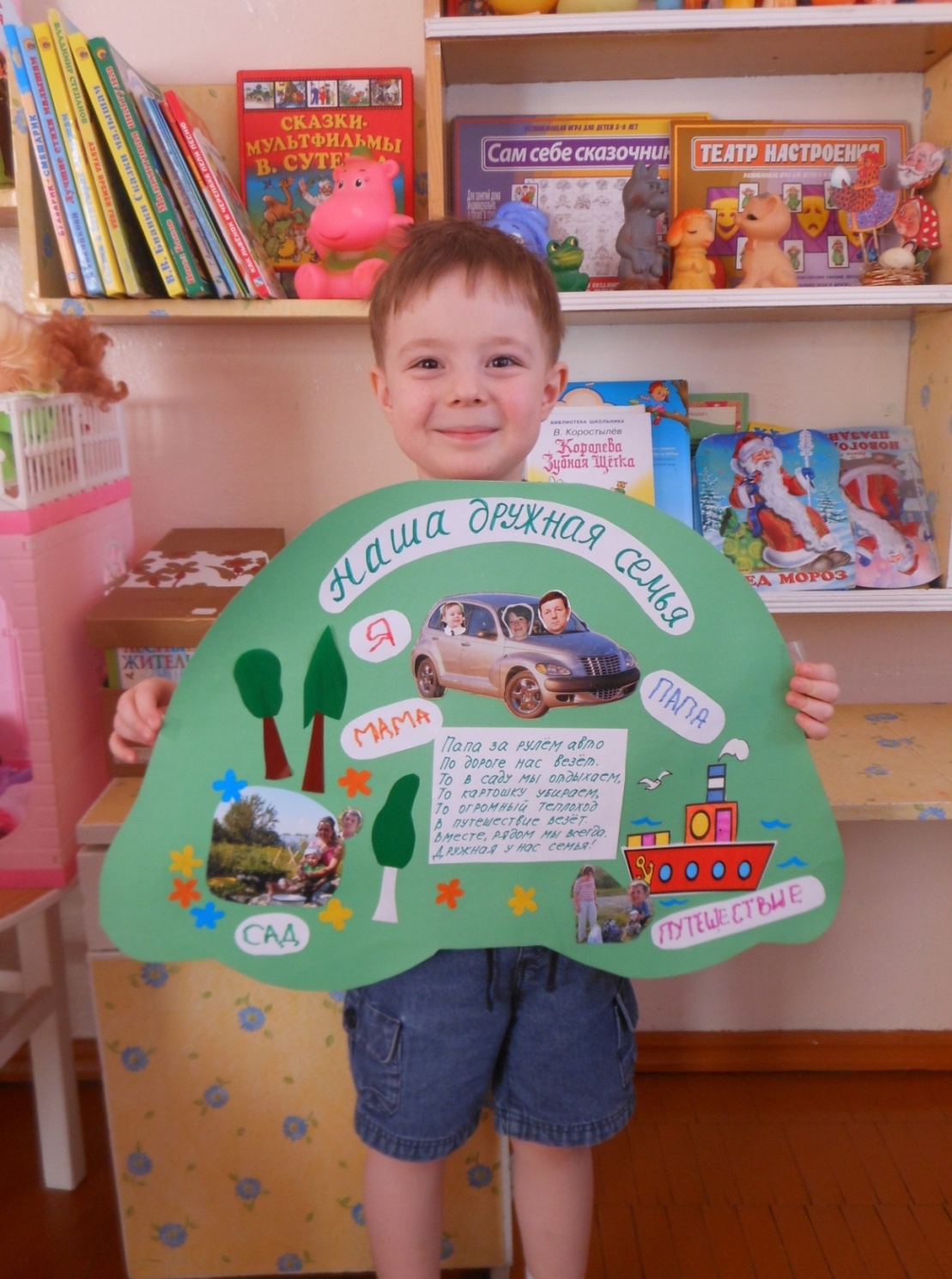 «Маленькая 
страна-
это 
моя 
семья»
Бурков Захар
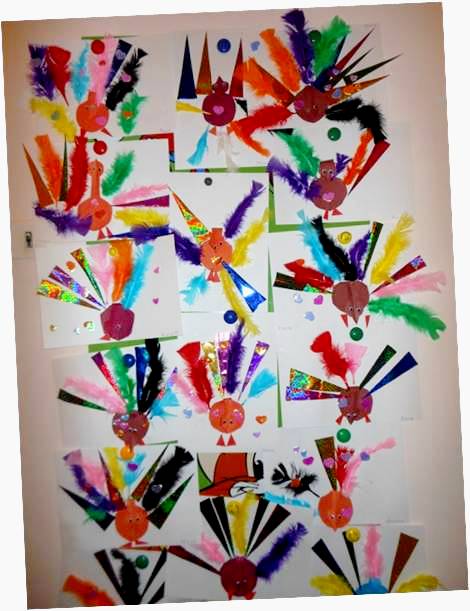 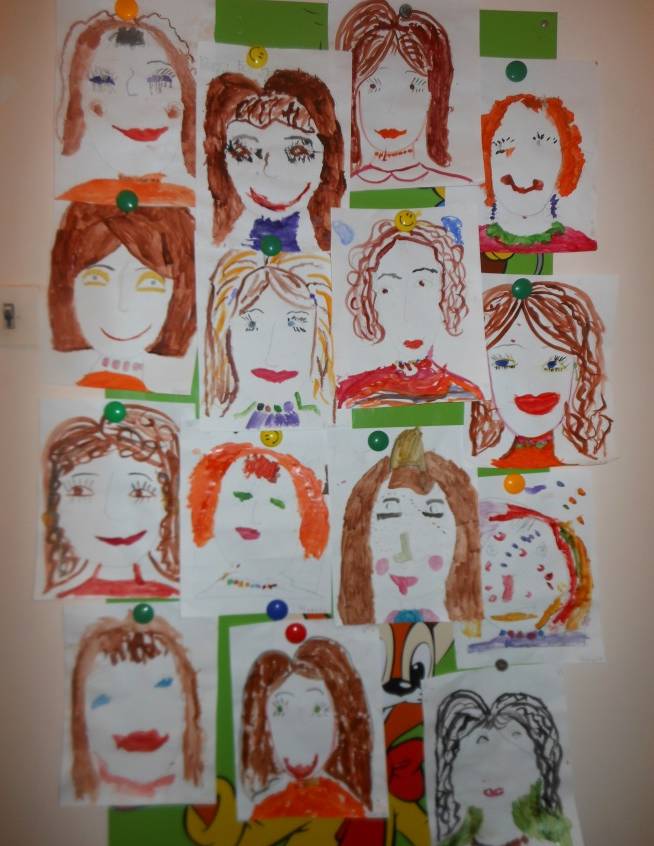 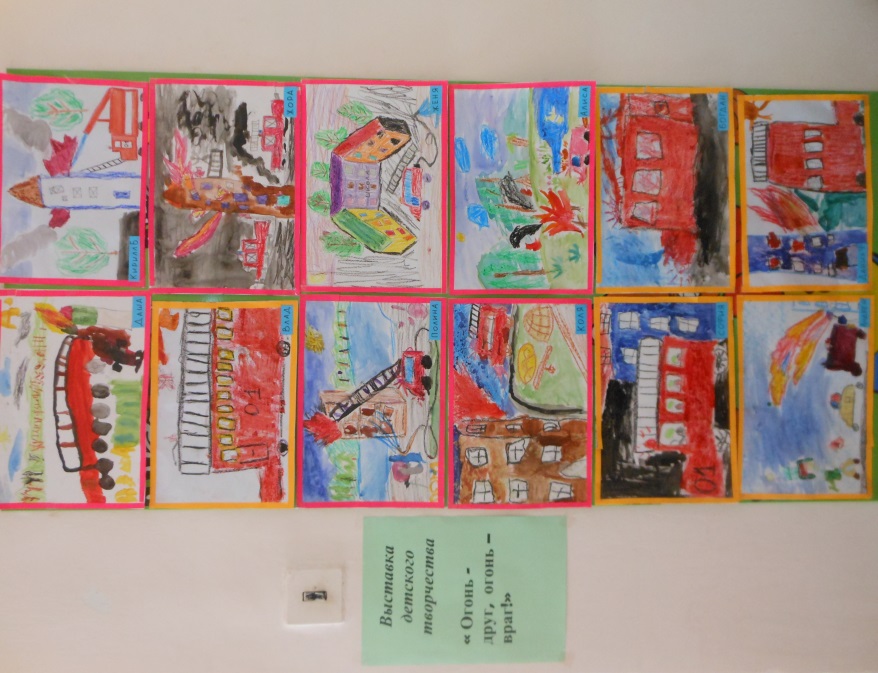 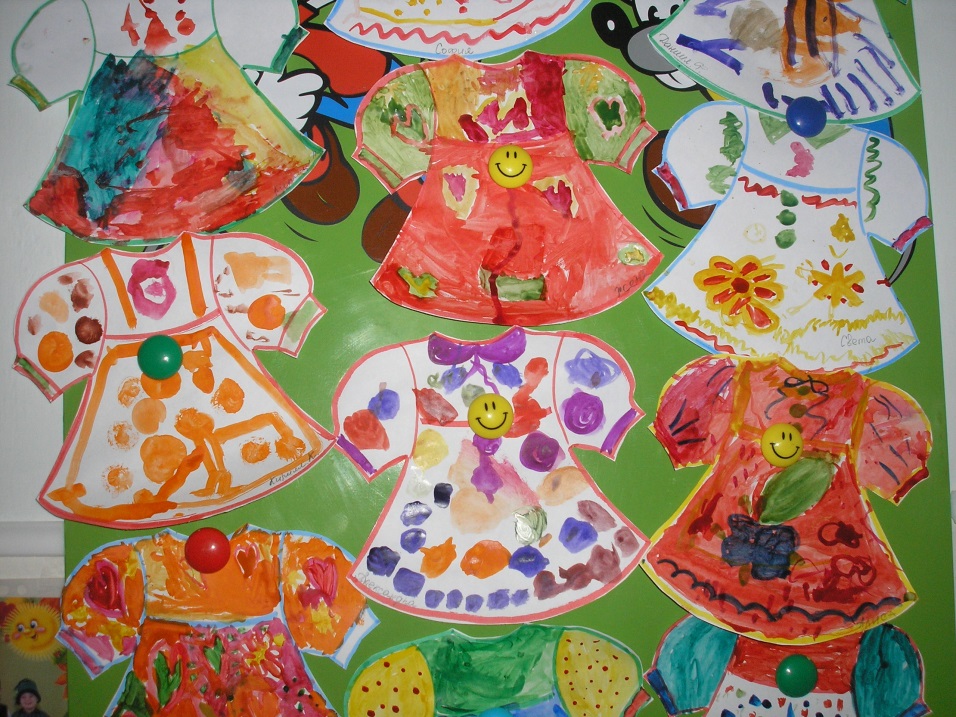 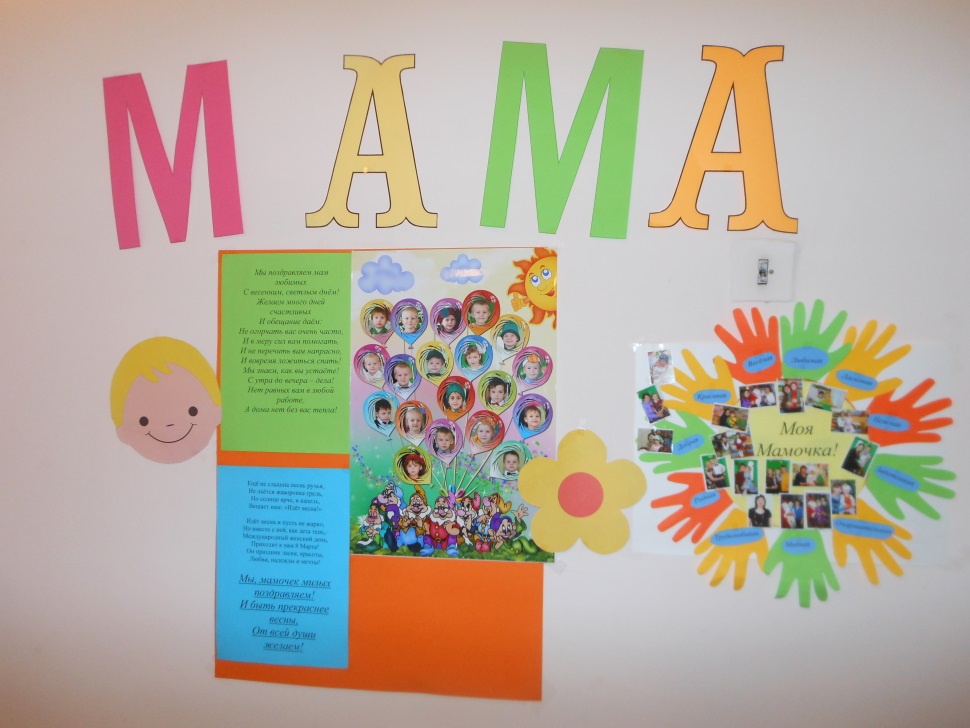 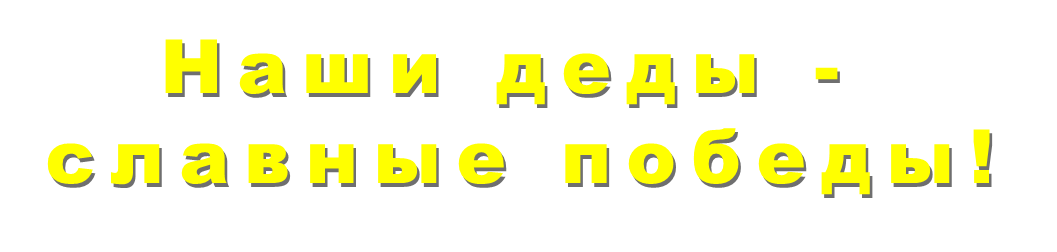 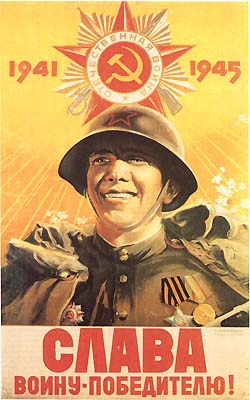 Основная идея проекта подборка детьми вместе с родителями исторического материала о своих родственниках, принимавших участие в исторических  боевых сражениях.
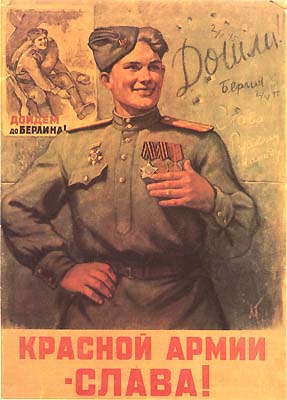 Каждая российская семья имеет предков, героически исполнивших свой патриотический долг перед Родиной!

Слава их не померкнет, пока память 
о них будет передаваться из поколения 
в поколение!
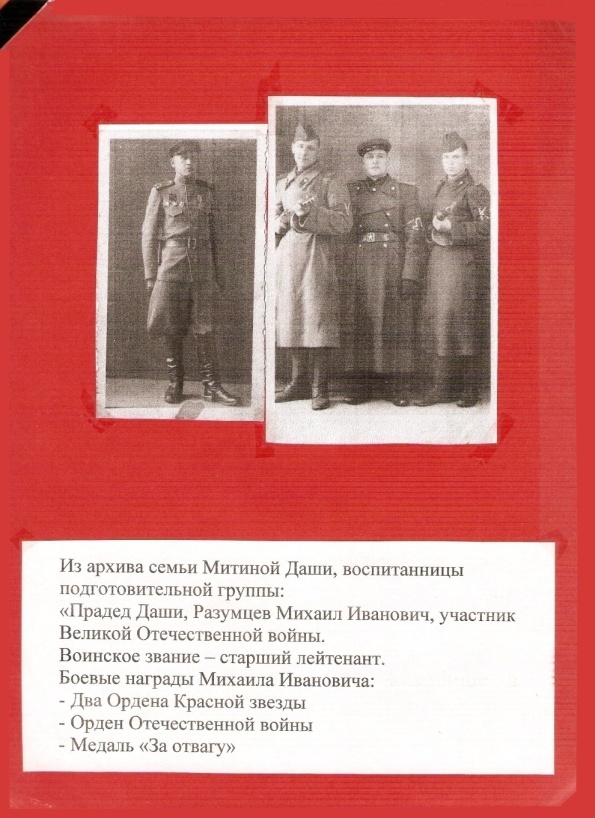 Страницы альбома
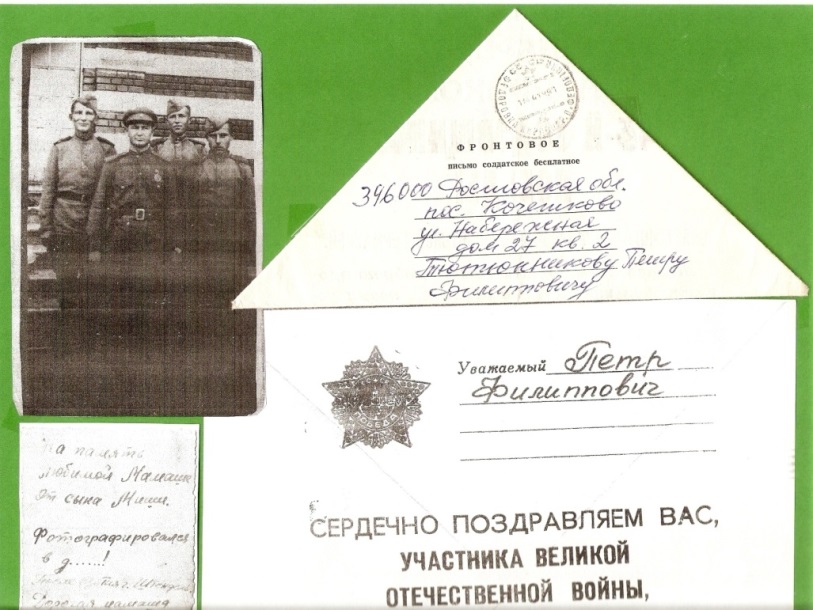 Из семейного архива семьи Лобашовой Полины, воспитанницы ДОУ №59: все эти награды принадлежали прадеду Полины – Макарову Петру Филипповичу.
Среди наград – Орден Красной Звезды, которым награждали солдат за особые заслуги и подвиги , в боях за Родину.
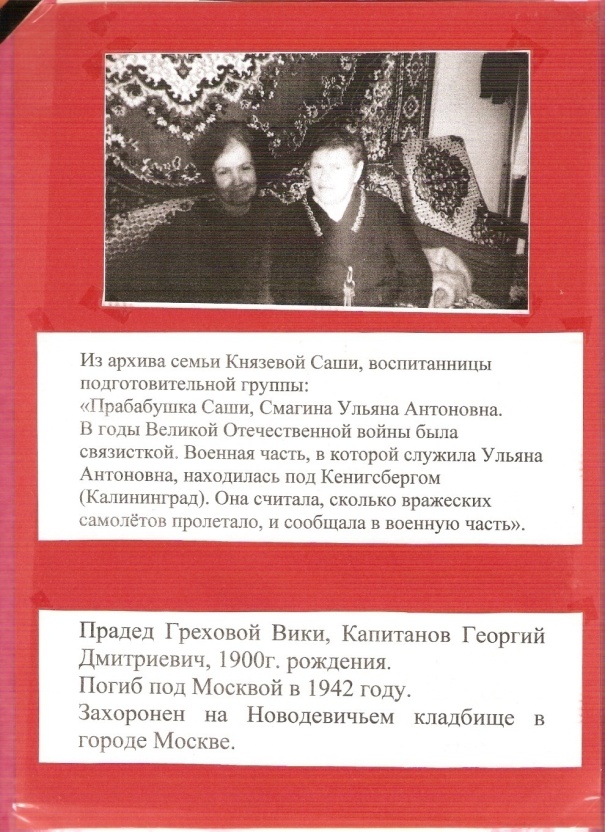 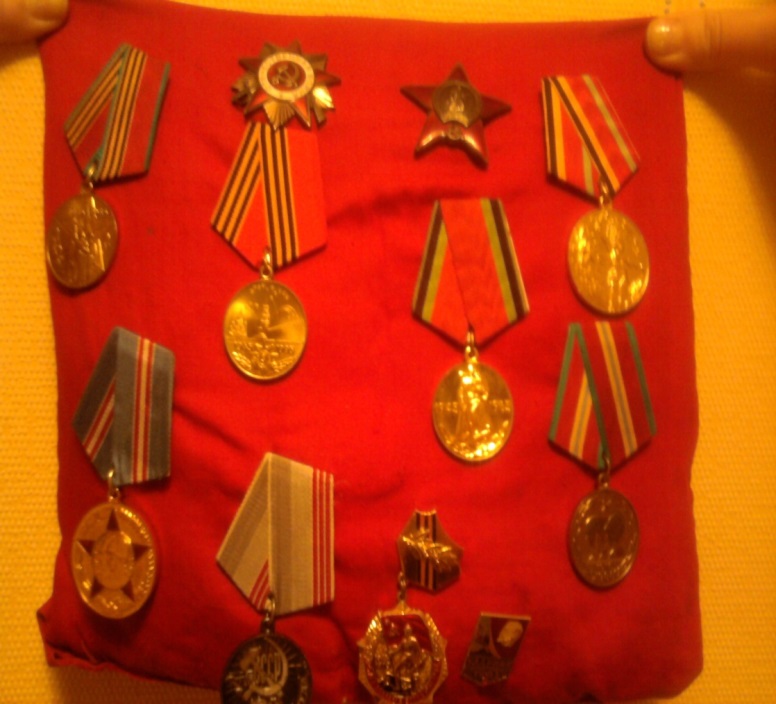 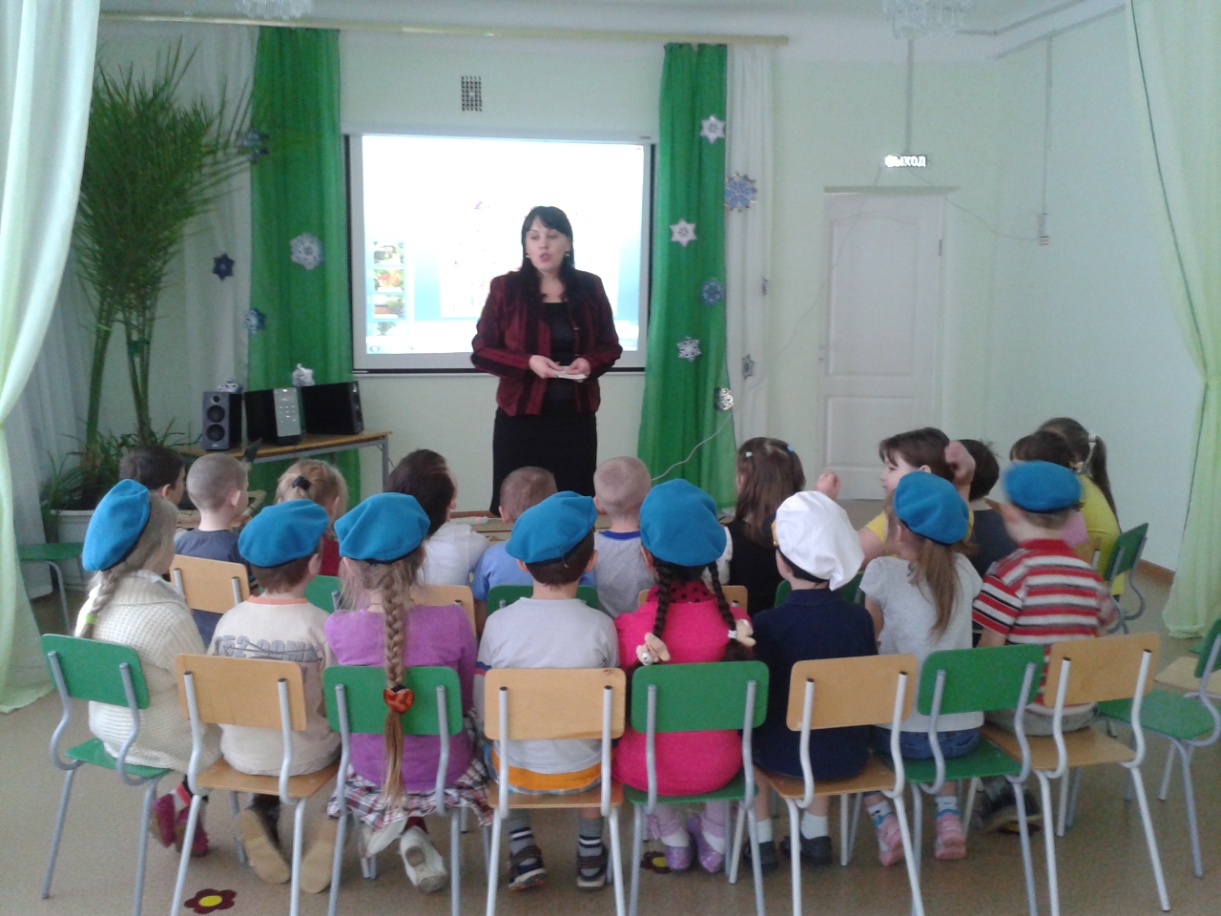 «Урок Мужества» 
посвящённый 25 - летию
вывода войск из Афганистана
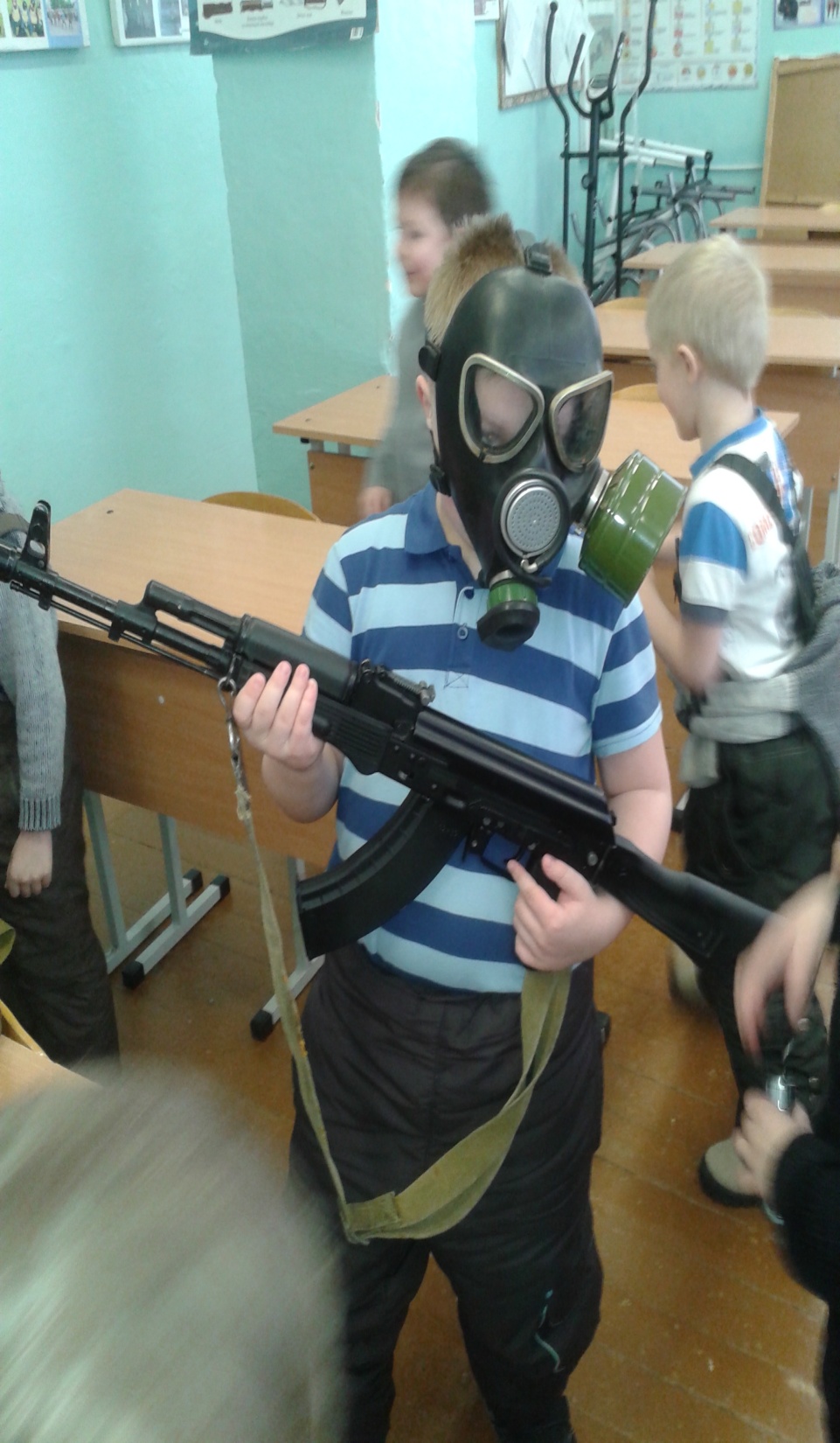 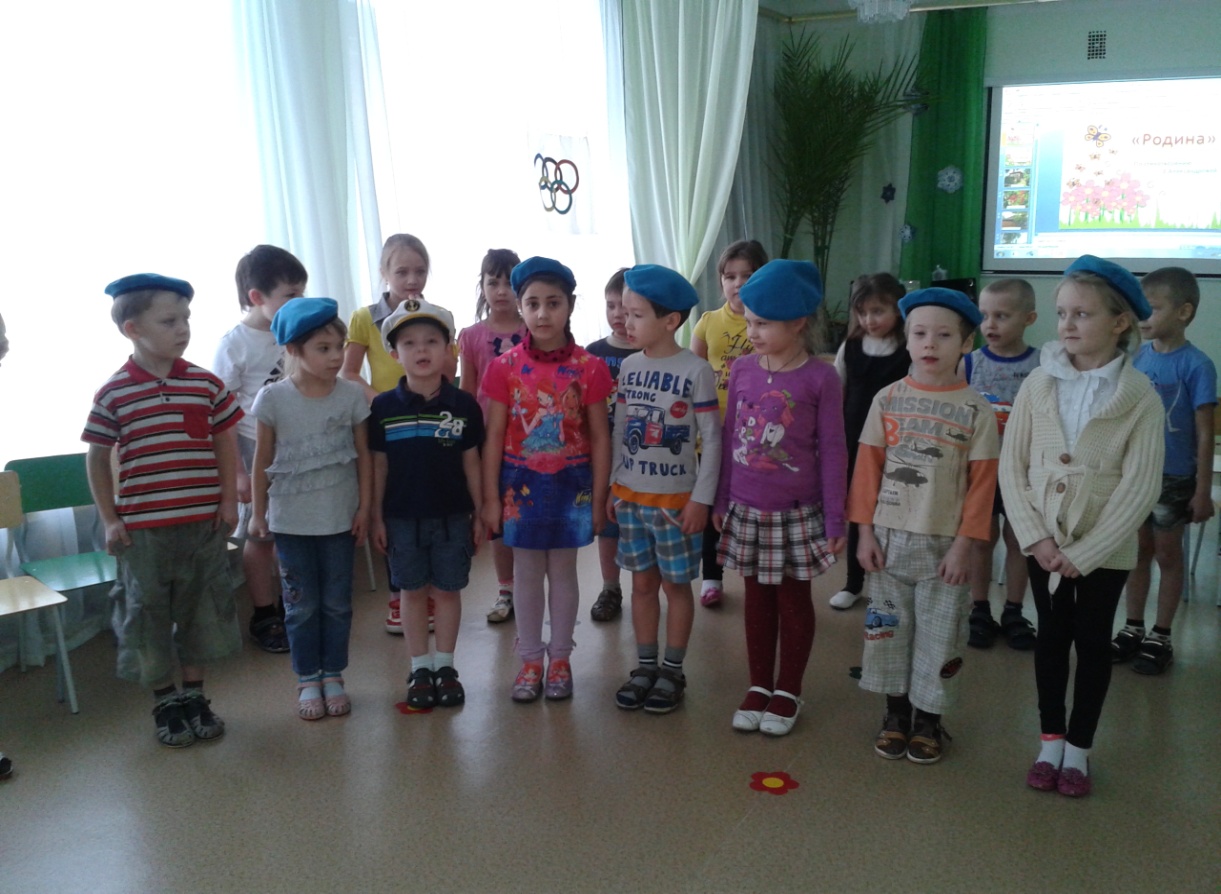 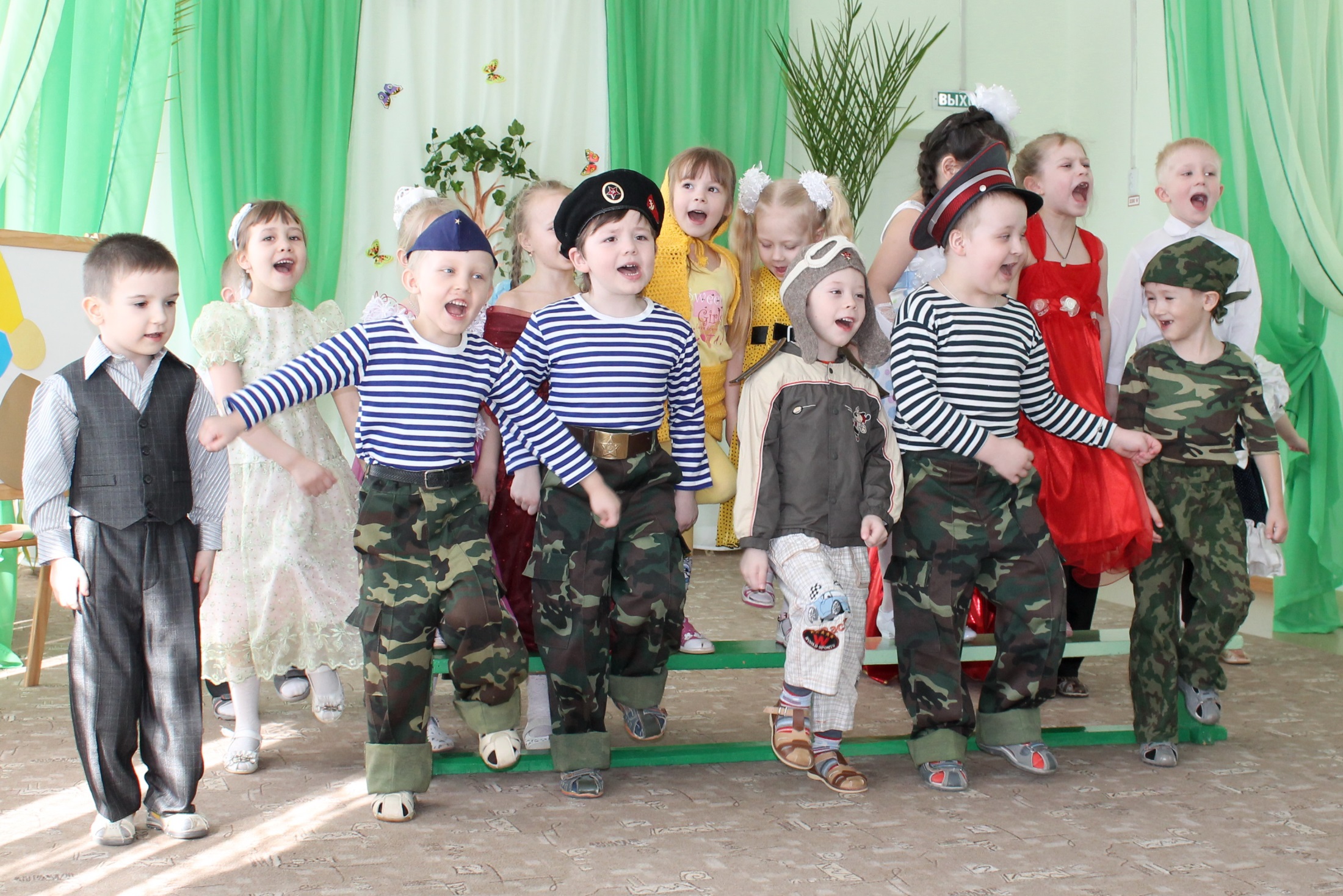 Фестиваль «Мы живем в России»
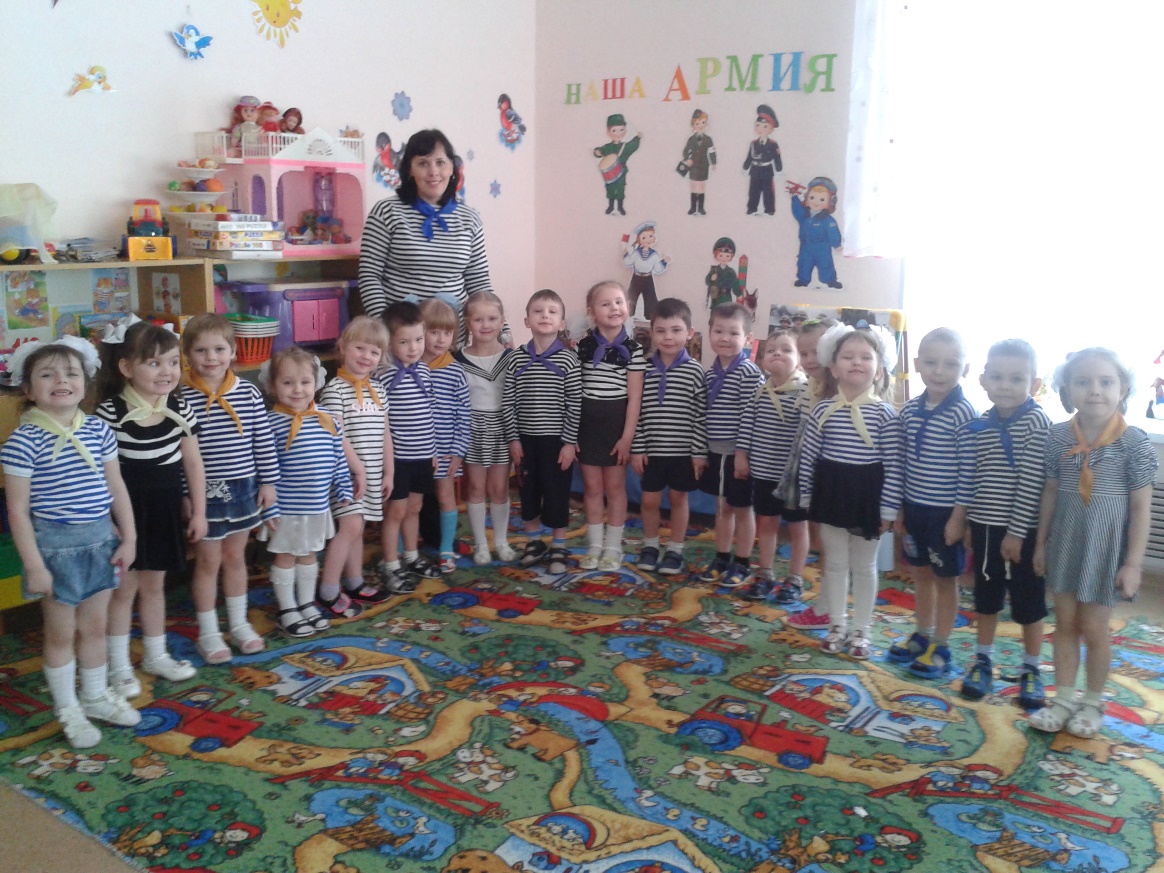 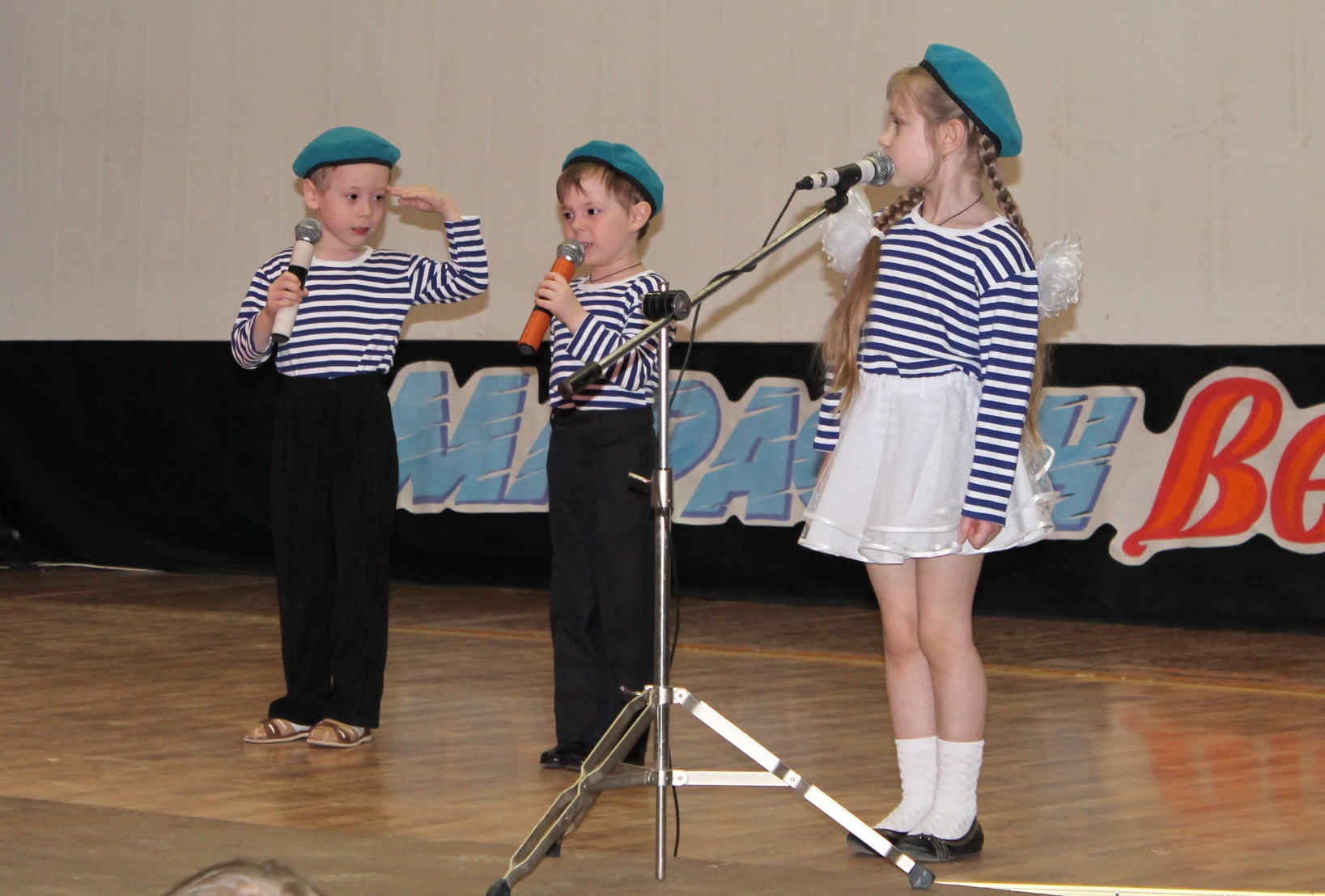 Выступление Захара К., Андрея В., Полины Л. Вместе с музыкальным руководителем Орловой Г.М.
4 городской марафон «Великой Победы» - Благодарность за участие за участие от директора МБУК КГО, кинотеатр «Феникс»
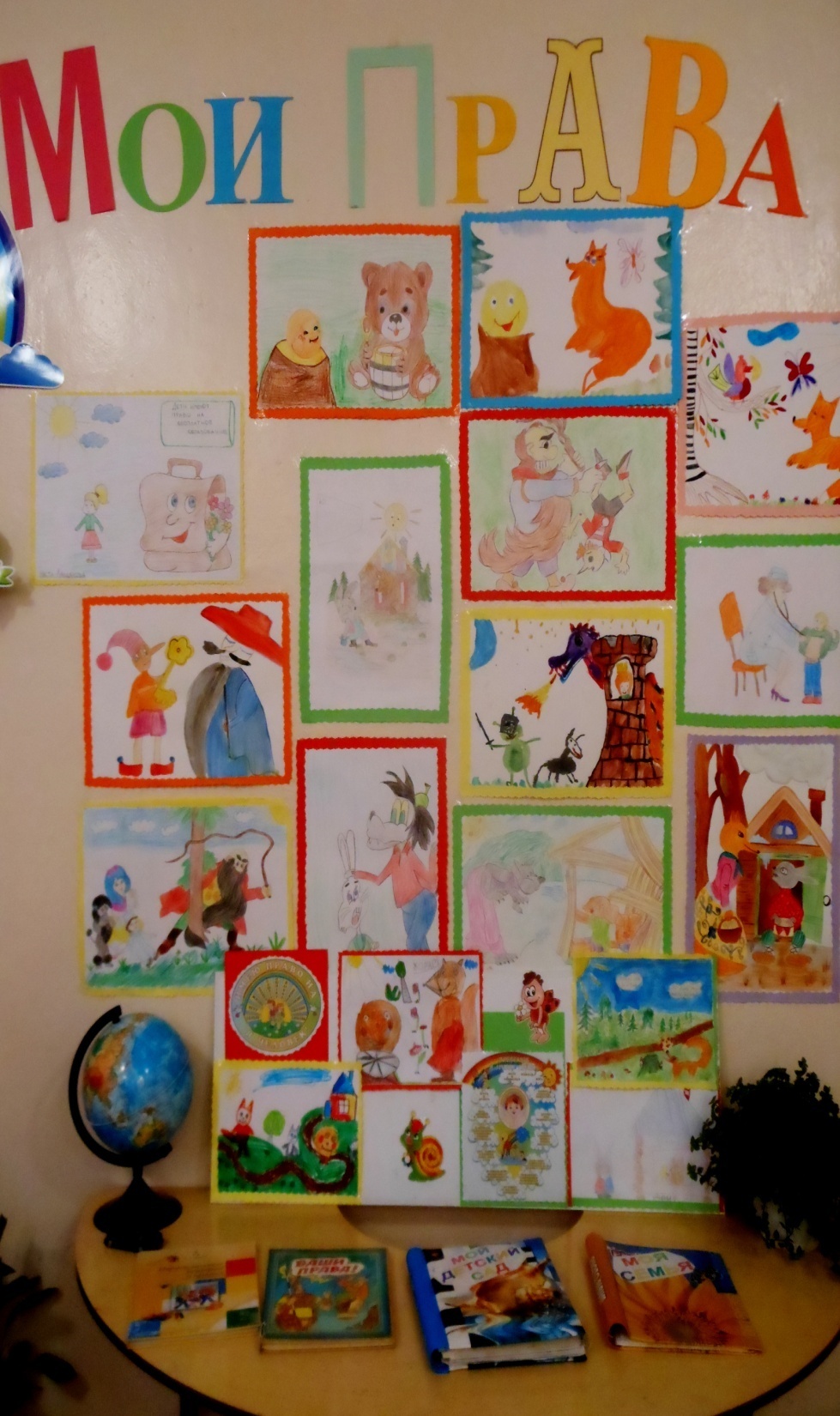 Проект «Большие права маленьких граждан»
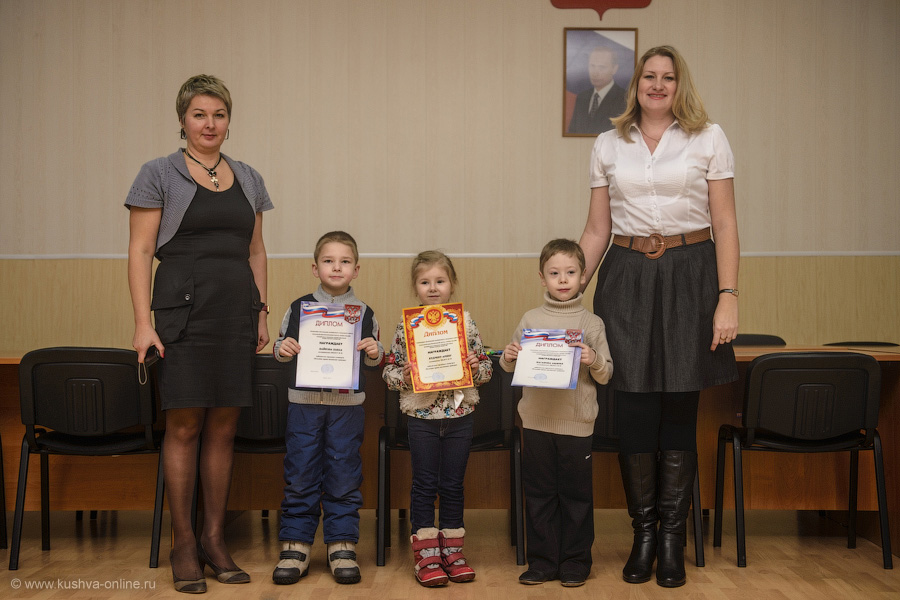 Работа клуба «Дружная семья»

встречи за круглым столом 
 «Нравственное воспитание детей в семье», «Секреты воспитания и обучения», «Читайте детям книги!»,  «Спрашивайте – отвечает специалист»и т.д. 
- интеллектуальные игры -  «Умники и умницы»,  «Знатоки русских традиций», «Викторина сказок».
- праздники «В гостях у сказки», «Мы артисты!», «Моя дружная семья», «Мы живём в России».
- конкурсы «Лучший участок», «Зимний городок», «Лучшая группа»
Мы вырастем скоро,
Мы будем учиться.
Научимся 
верить, творить и 
Мечтать!
Ведь мало ещё
 всем нам
В Кушве родиться -Нам надо ещё 
Кушвинцем стать!
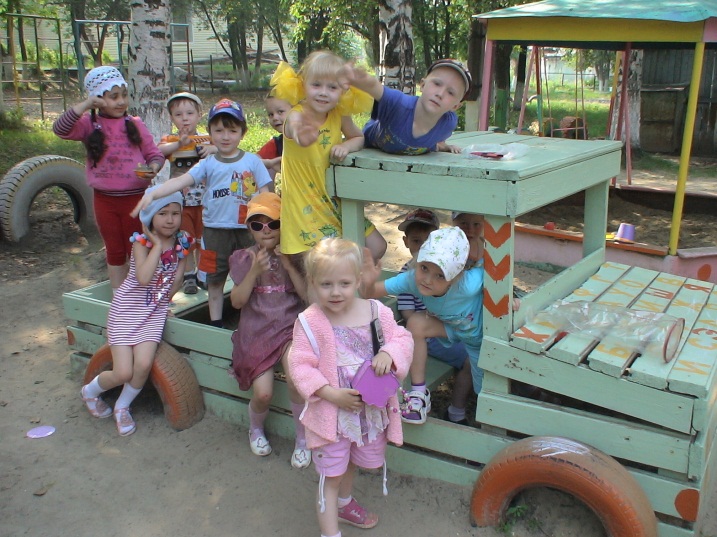